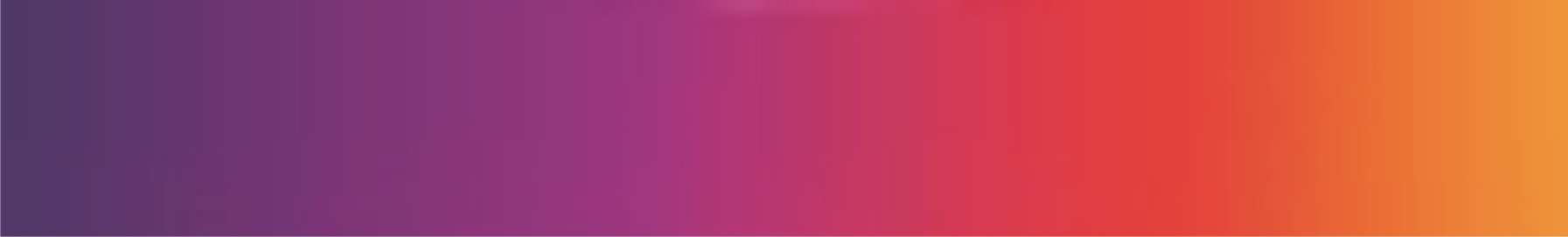 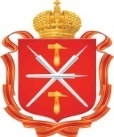 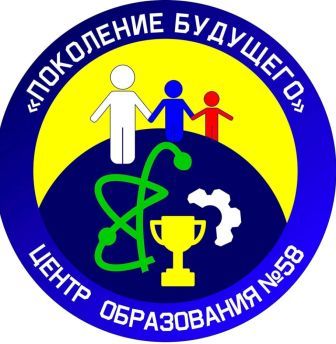 СОВРЕМЕННЫЕ ОБРАЗОВАТЕЛЬНЫЕ ПРАКТИКИ
ЖИМЕРИНА ЮЛИЯ КОНСТАНТИНОВНА,
УЧИТЕЛЬ НАЧАЛЬНЫХ КЛАССОВ МБОУ ЦО №58 «ПОКОЛЕНИЕ БУДУЩЕГО» г. Тулы
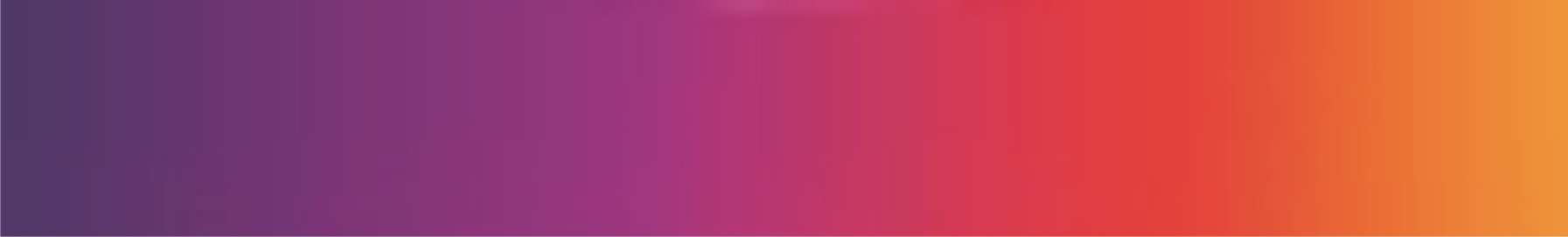 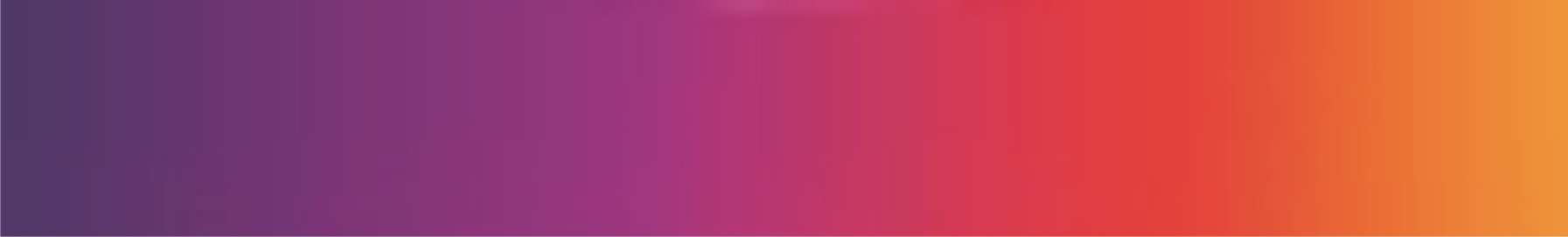 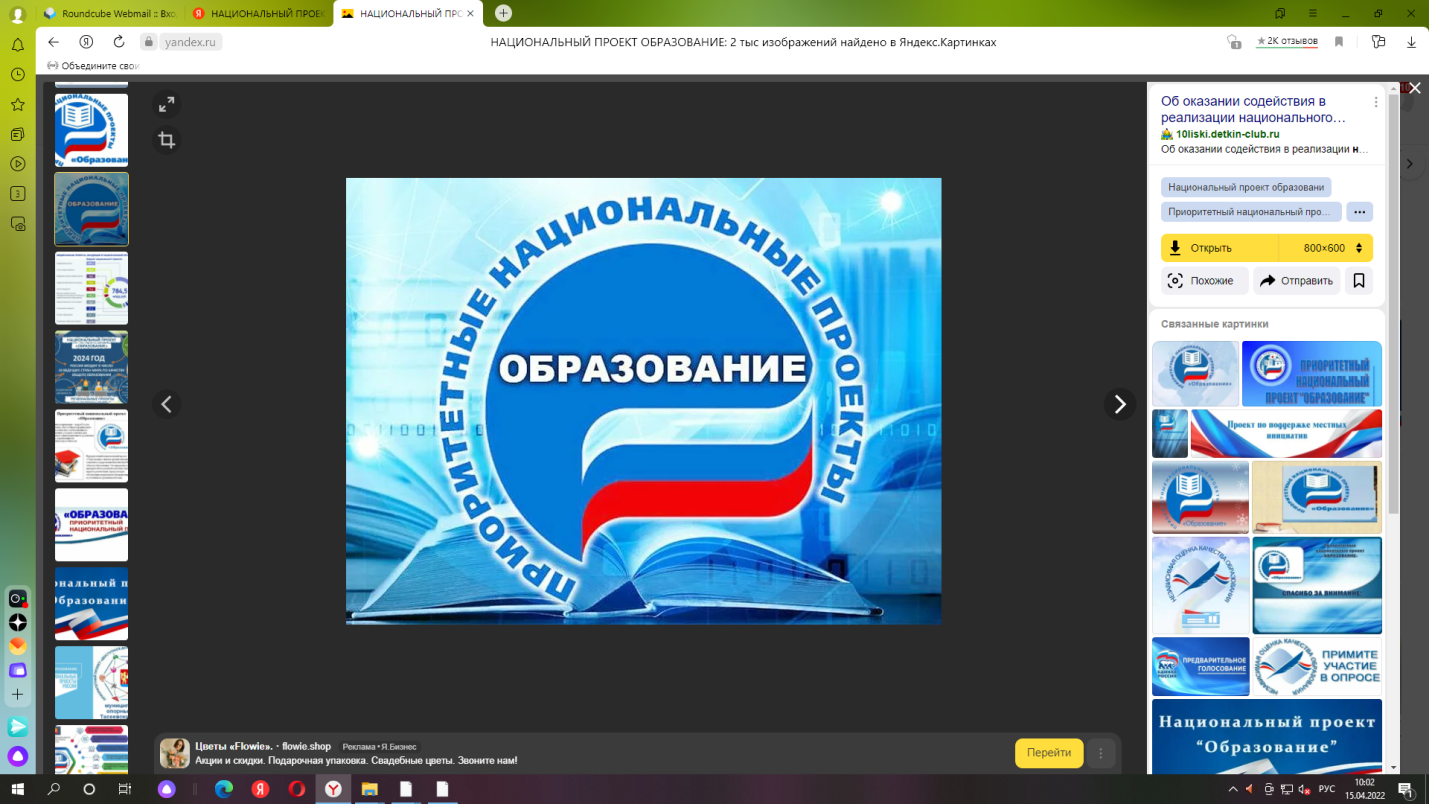 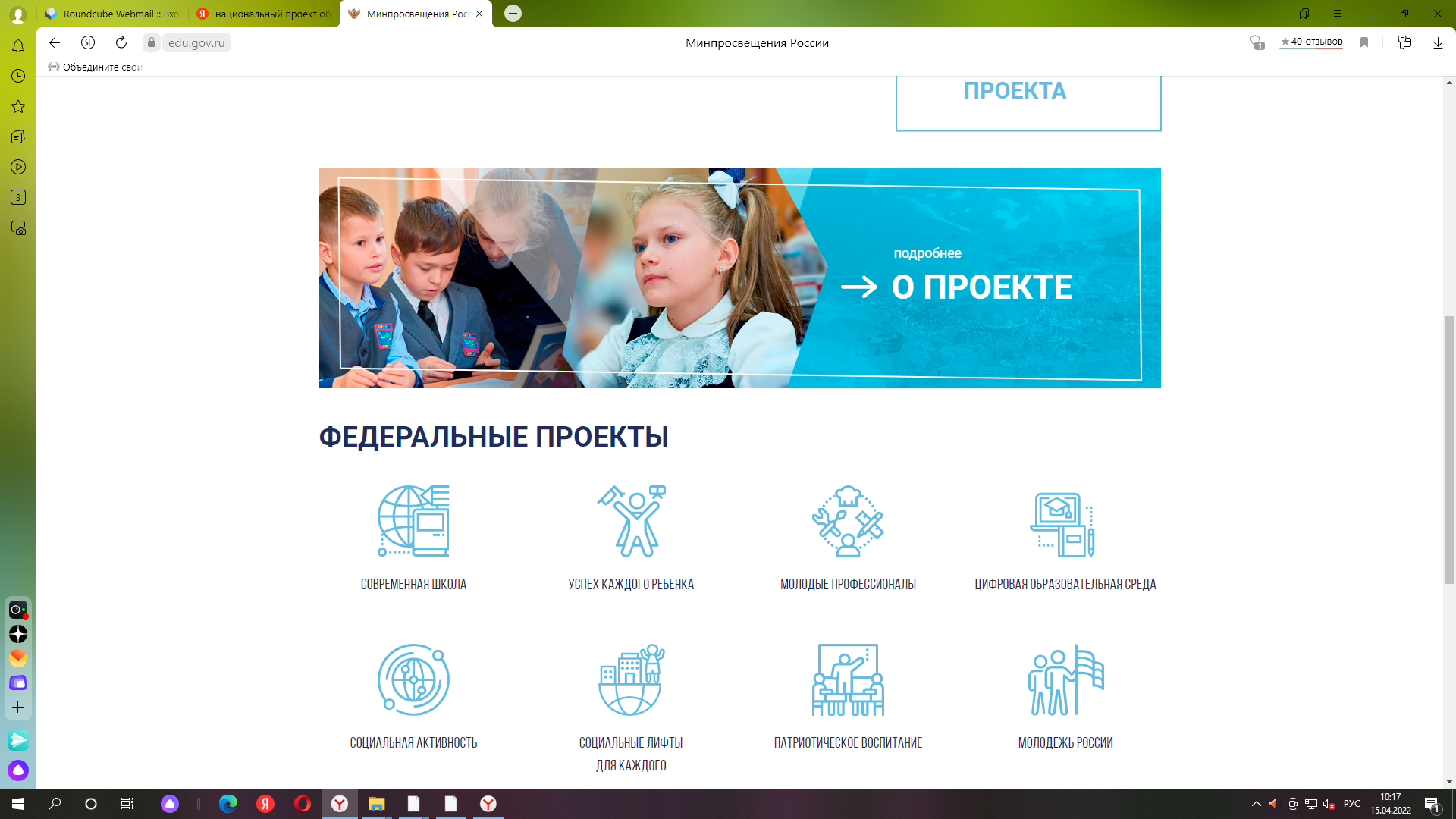 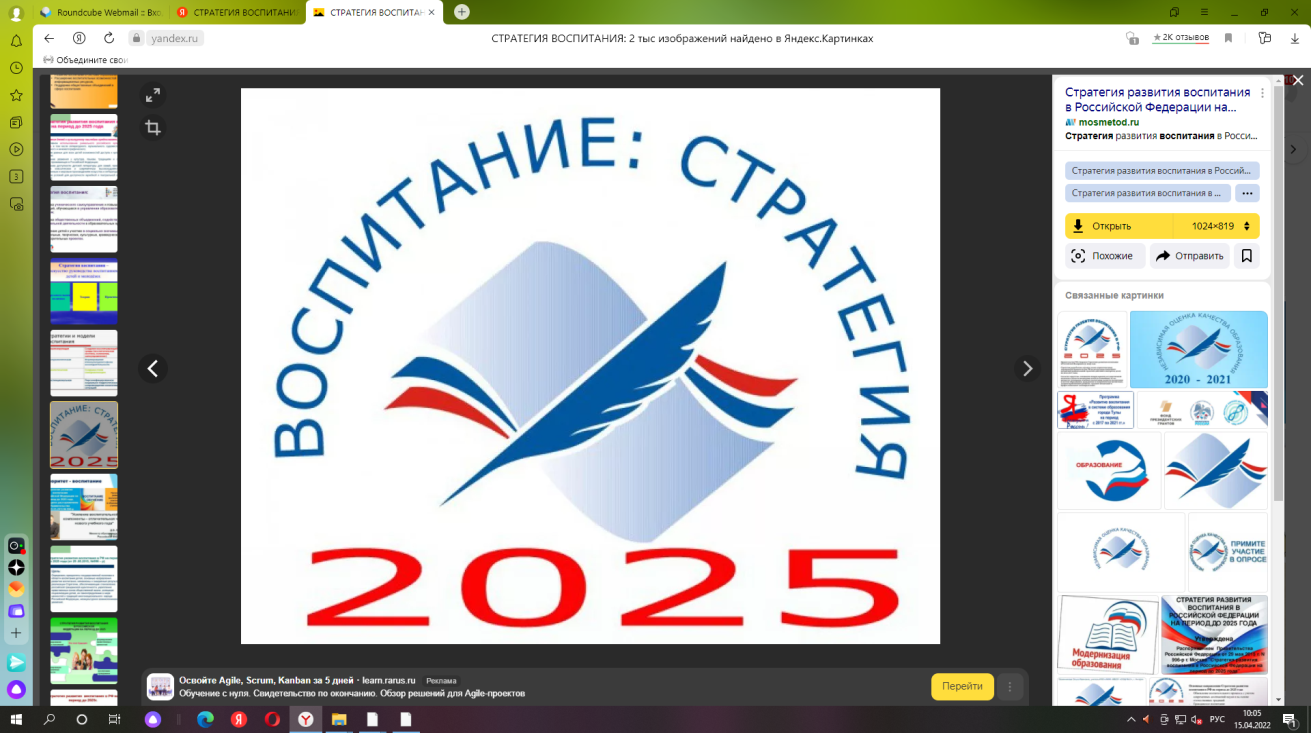 Воспитание гармонично развитой и социально ответственной личности на основе духовно-нравственных ценностей народов Российской Федерации, исторических и национально-культурных традиций
Обеспечение возможностей для самореализации и развития талантов
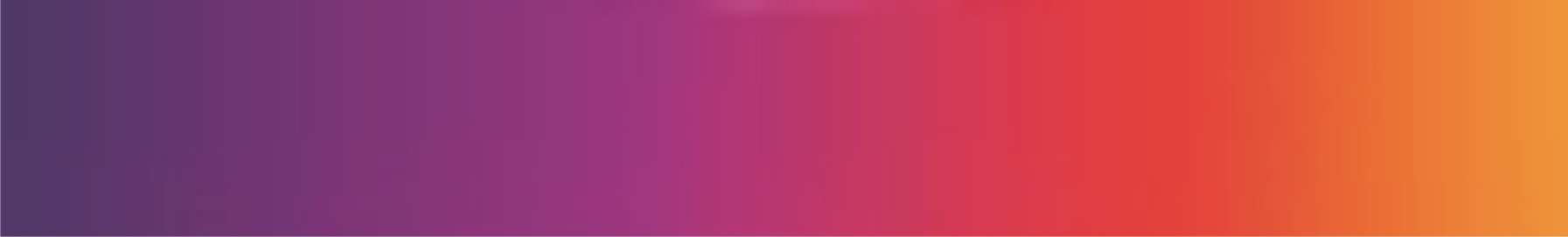 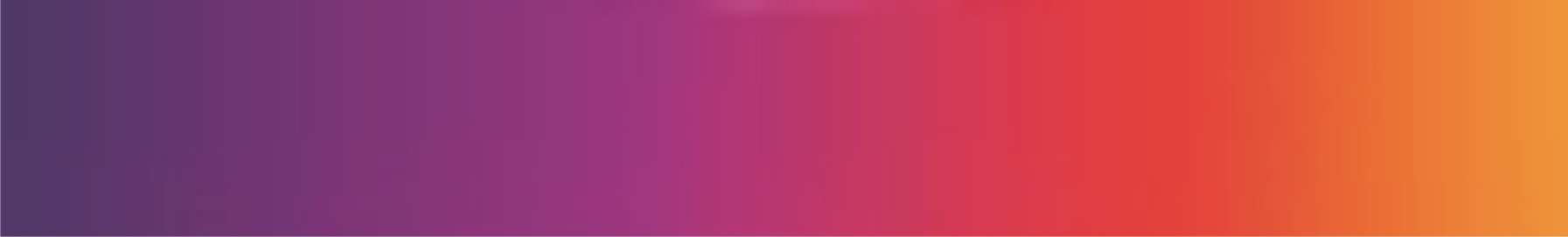 Освоение обучающимися «знаний, компетенций, необходимых как для жизни в современном обществе, так и для успешного обучения на уровне основного общего образования, а также в течение жизни»
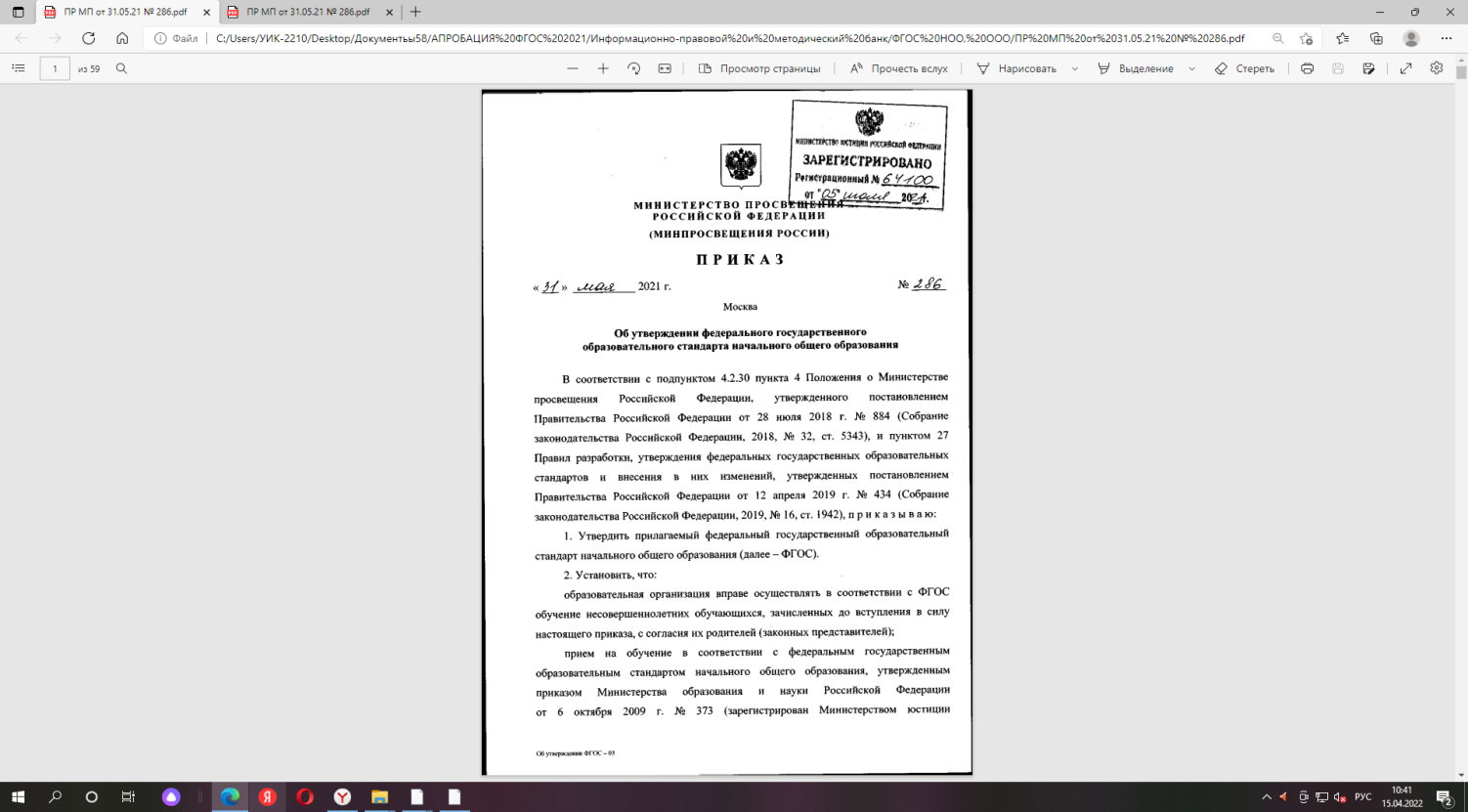 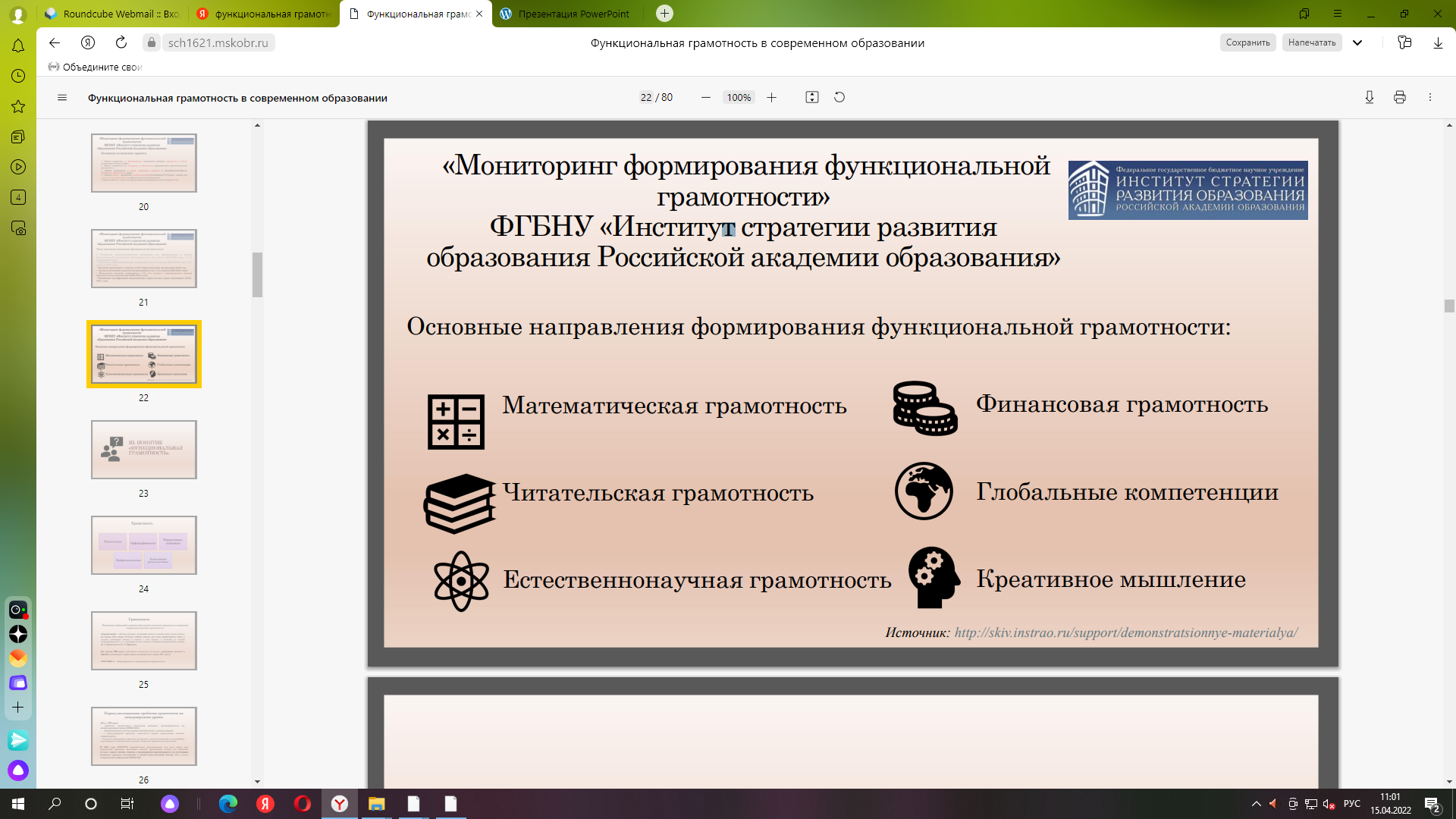 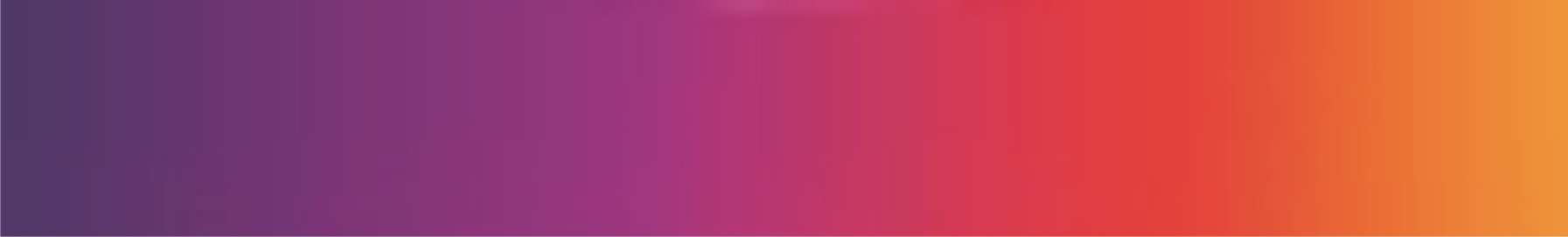 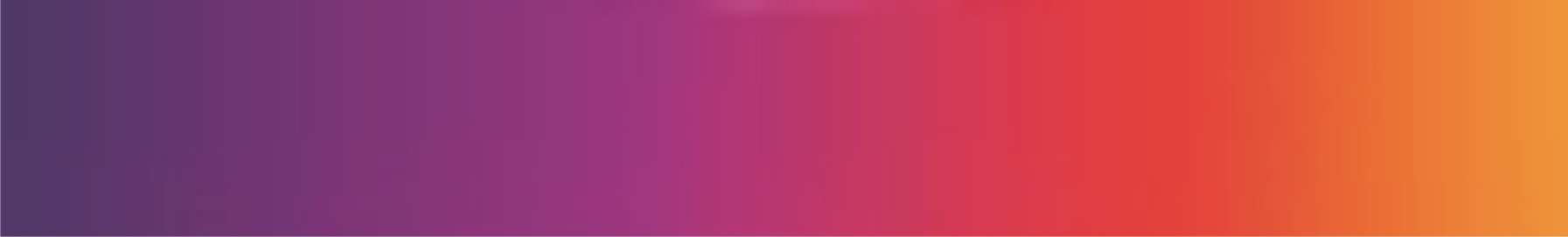 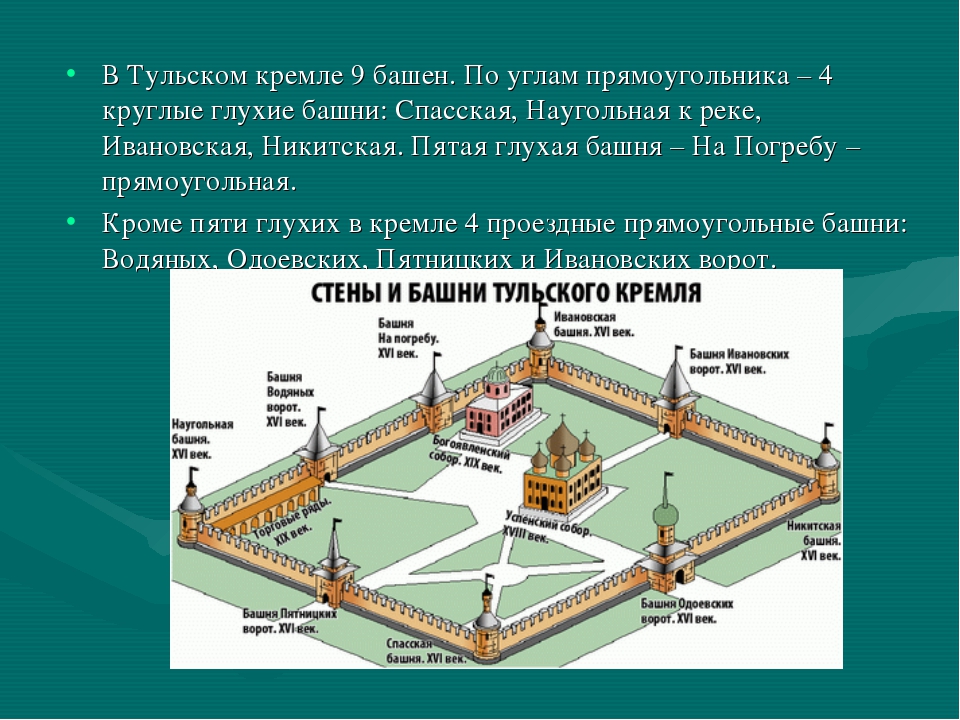 Кейс-технология - 
 интерактивная технология, основанная на реальных или вымышленных ситуациях, целью которых  является формирование у обучающихся умения анализировать информацию, выявлять главные проблемы, генерировать альтернативные пути решения и оценивать их, выбирать оптимальное решение и формировать программы действий
Кейс 
Турист, посетивший экскурсии был изумлен, что Тульский кремль  имеет практически идеальную прямоугольную форму и длина его стен равна 200 и 300 метров. А Зарайский кремль длину 185 и 125 метров. Он решил узнать:
 1) Какой периметр и площадь имеет Тульский кремль ?
2) Какую площадь имеет Зарайский кремль?
3) Определить, какой кремль по площади меньше, не производя расчеты?
Есть практическая ситуация – есть решение
Есть практическая ситуация – нет  решения
Есть практическая ситуация – 
определи проблему и найди решение
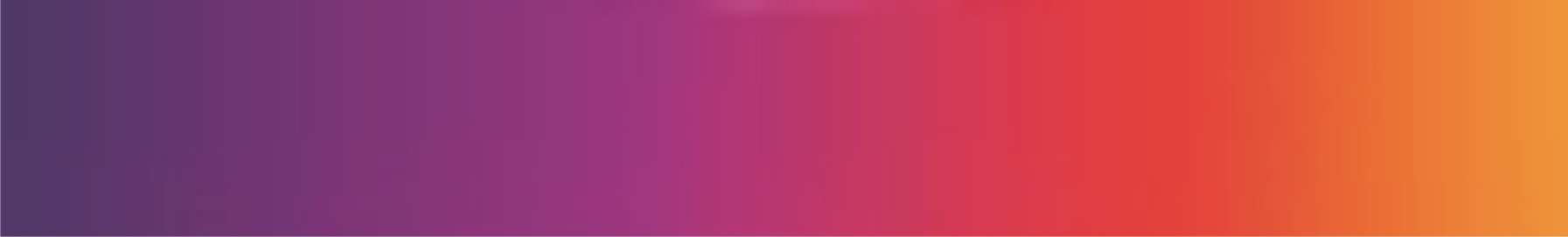 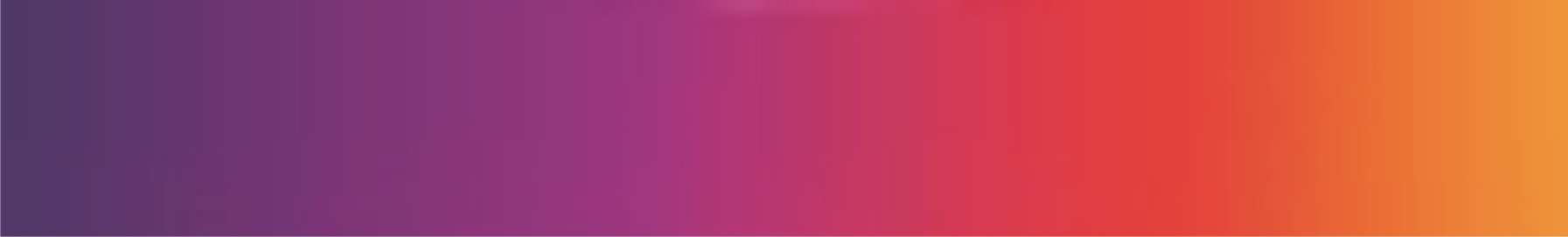 Методы кейс - технологии
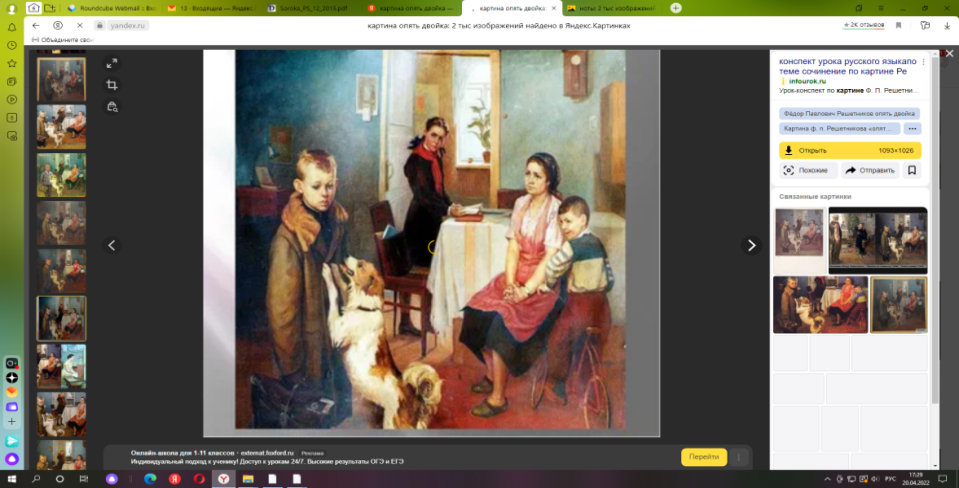 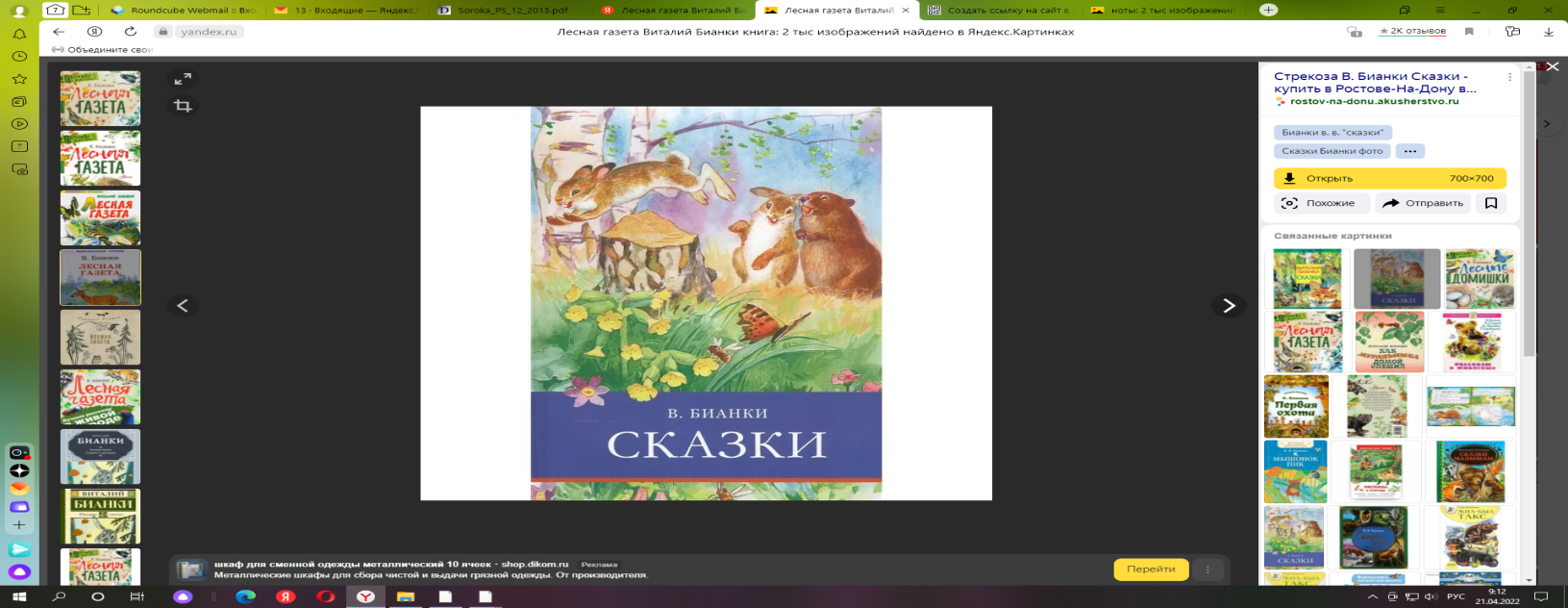 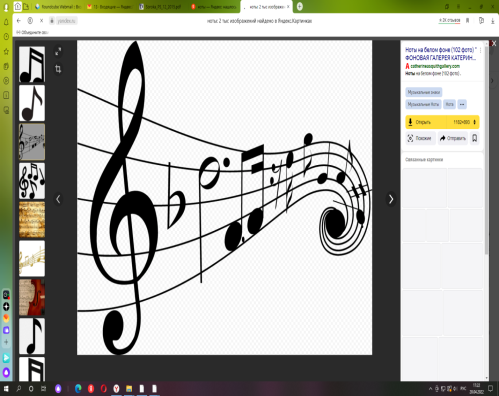 Метод метод инцидентов
Разбор деловой корреспонденции
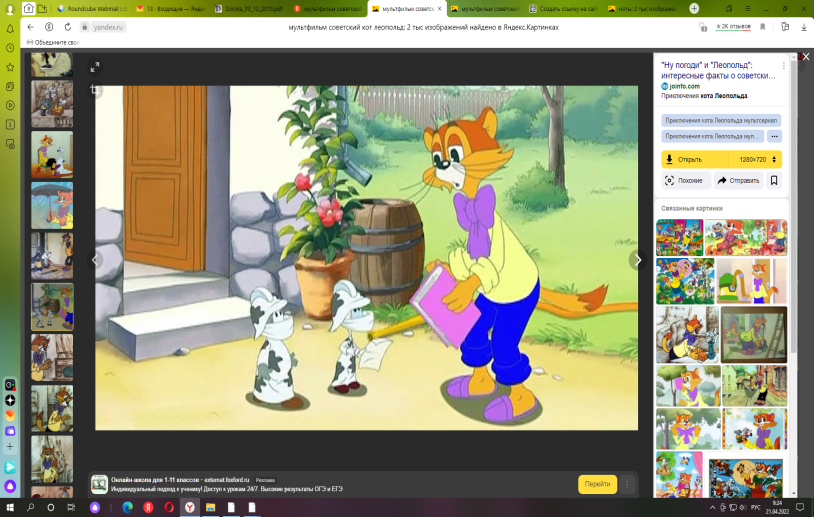 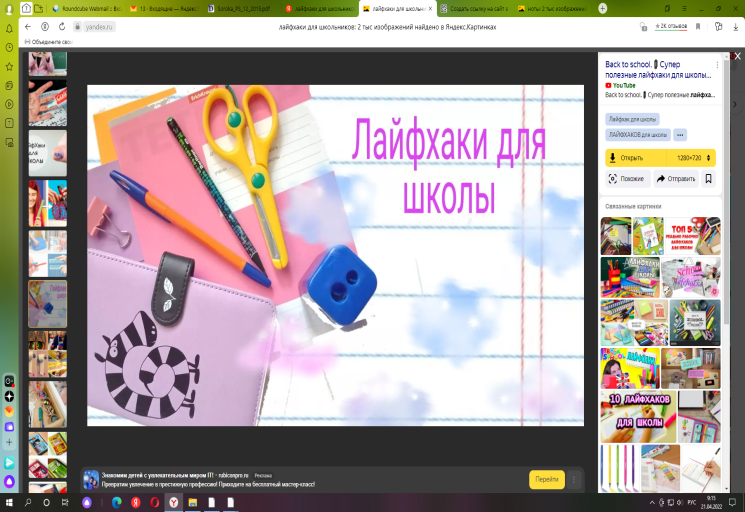 Метод игрового проектирования
Метод кейс-стадии
Формы кейсов 
 Художественные произведения
 Произведения изобразительного искусства и музыки
 Иллюстрации
 Фото
 Фрагменты из видео - и мультфильмов
  Видеоклипы
  Лайфхаки
  Конкретные жизненные ситуации и многое другое
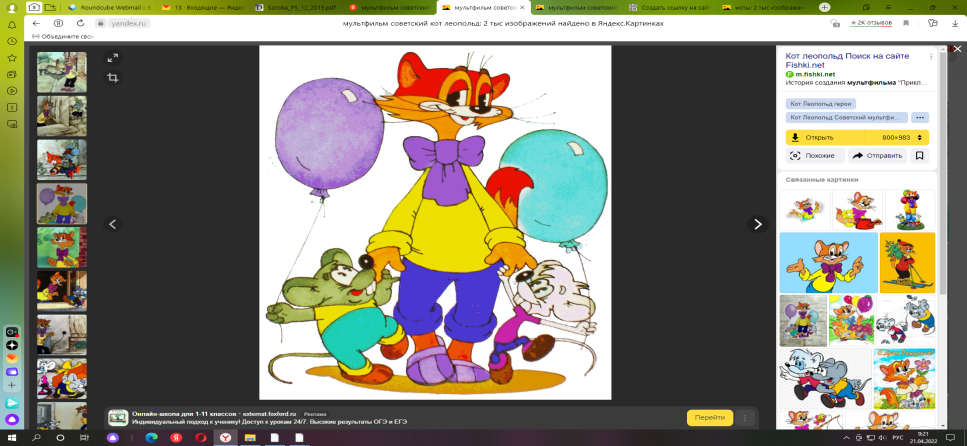 Метод дискуссии
Метод 
ситуационно-ролевых игр
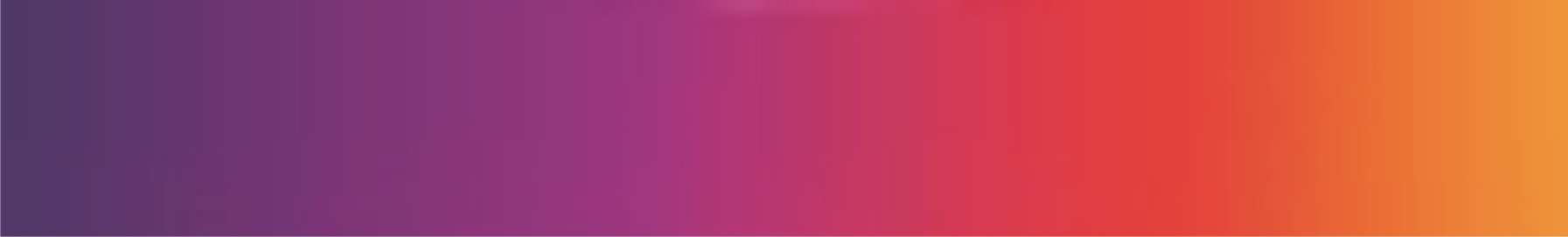 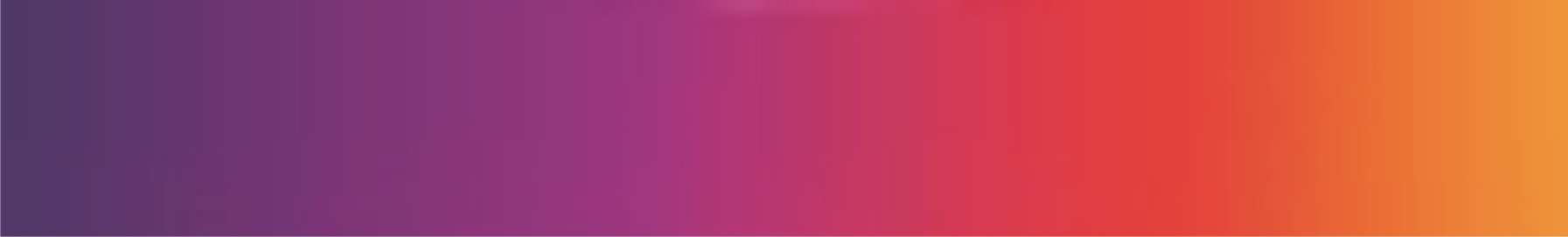 Эдьютейнмент
Современные ресурсы эдьютейнмент
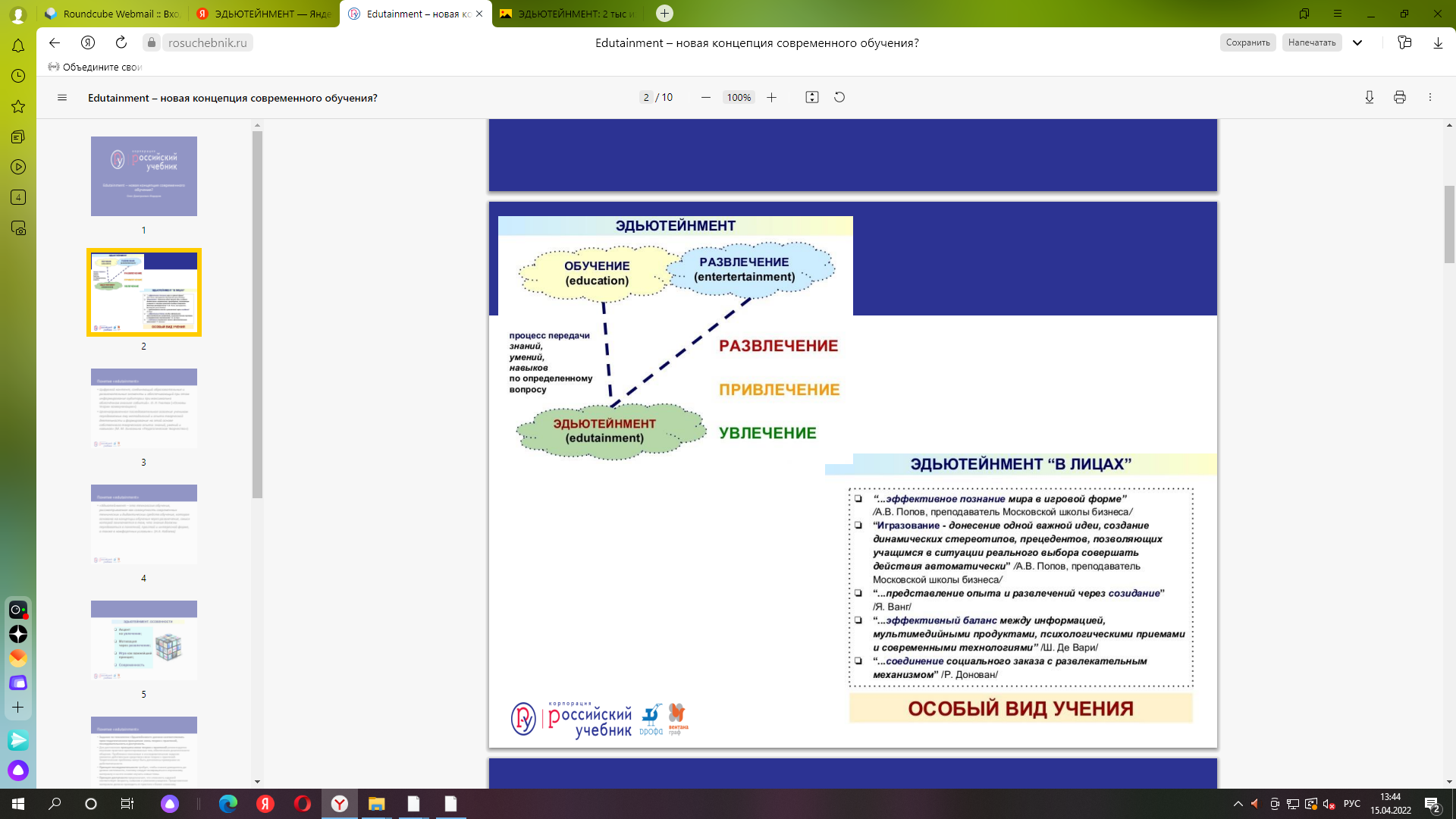 Электронные системы (электронные учебники, сетевые варианты музейных выставок, библиотек? Kf,jhfnjhbq)
Персональные компьютерные системы (электронные тренажеры, энциклопедии)
веб-ресурсы (веб-квесты, блоги, чаты, видеоконференции).
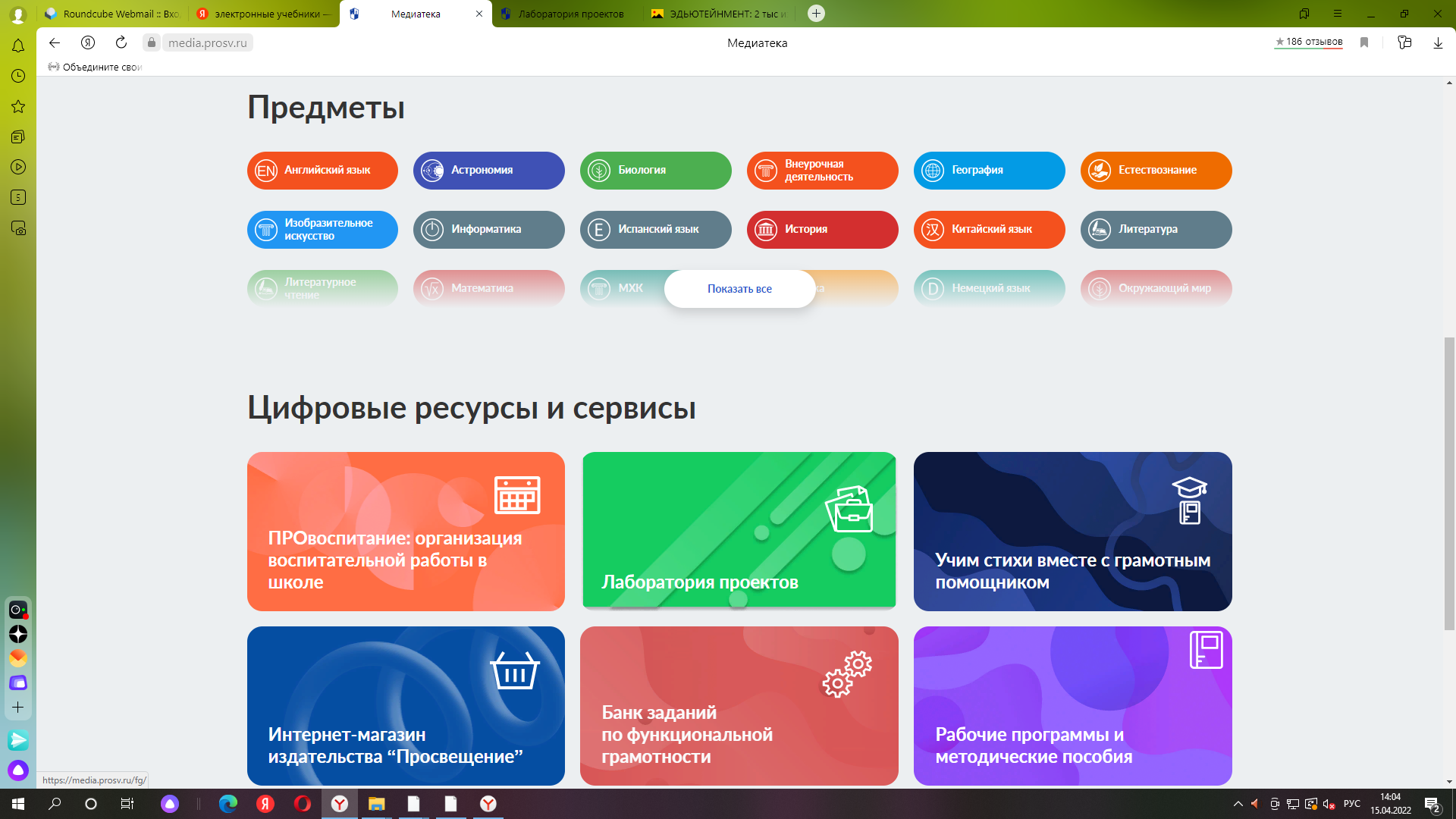 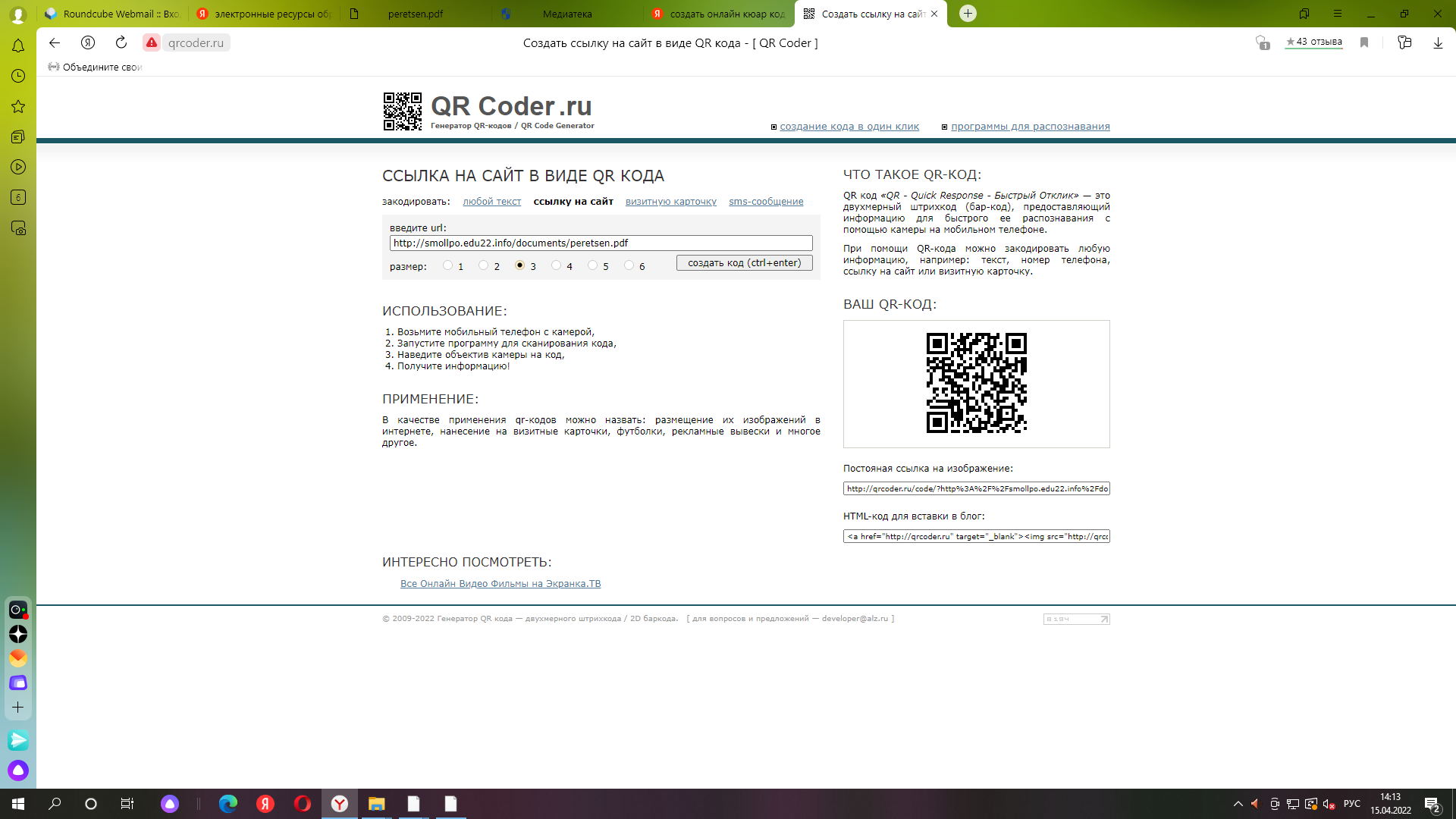 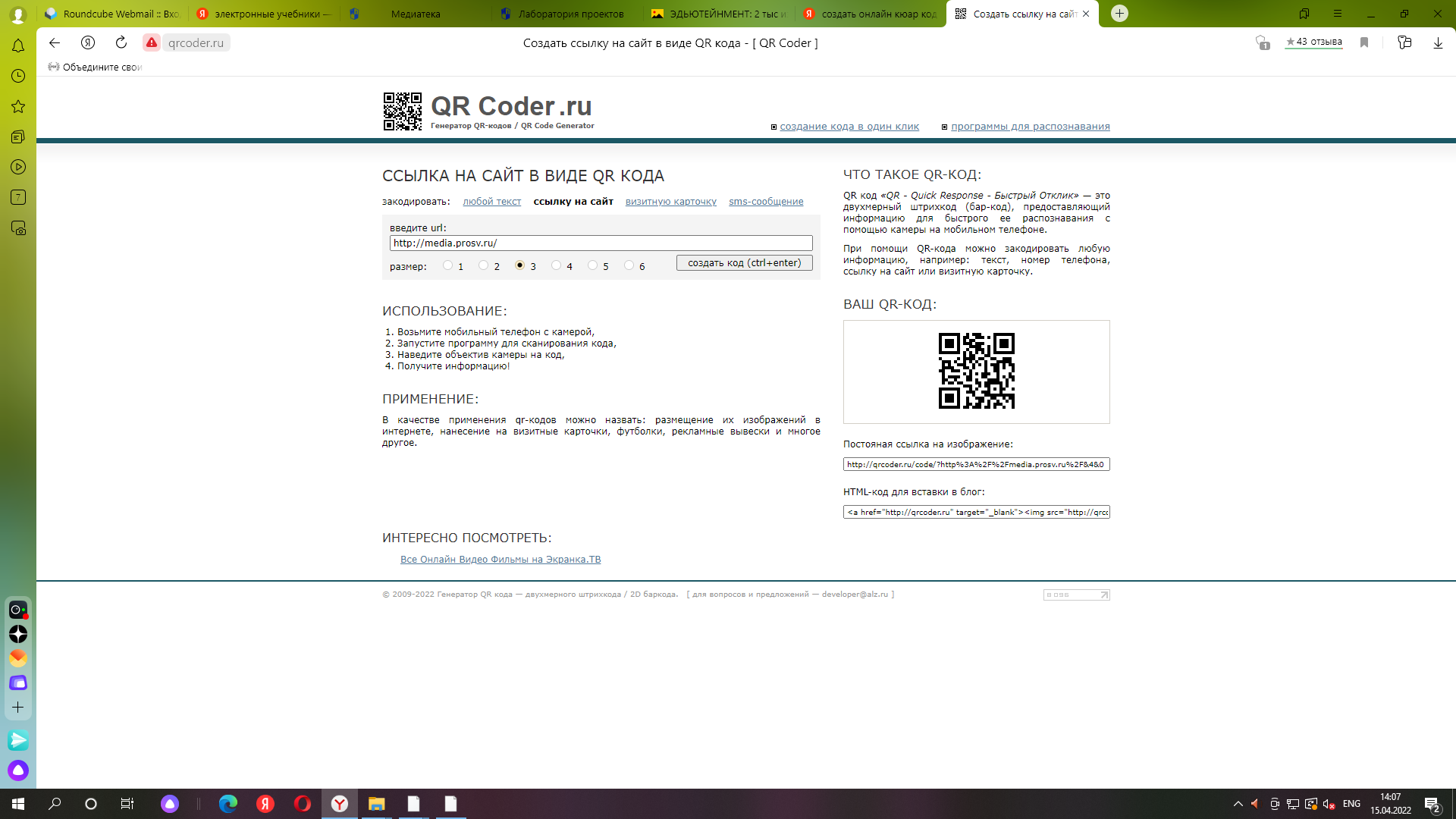 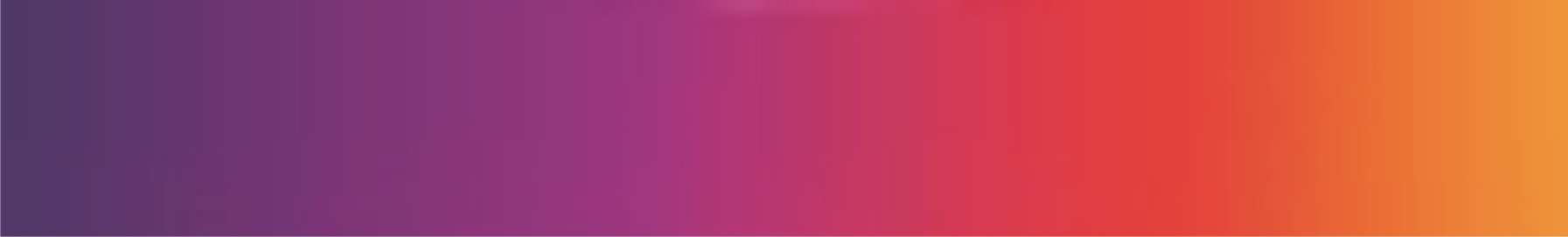 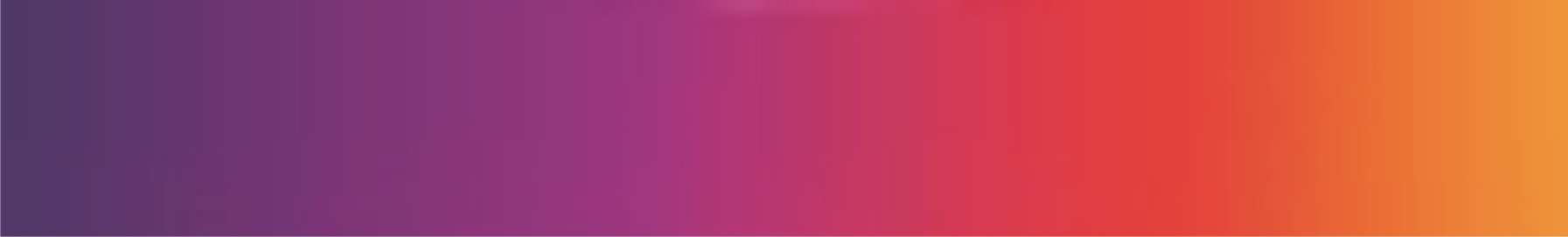 ГЕОКЕШИНГ
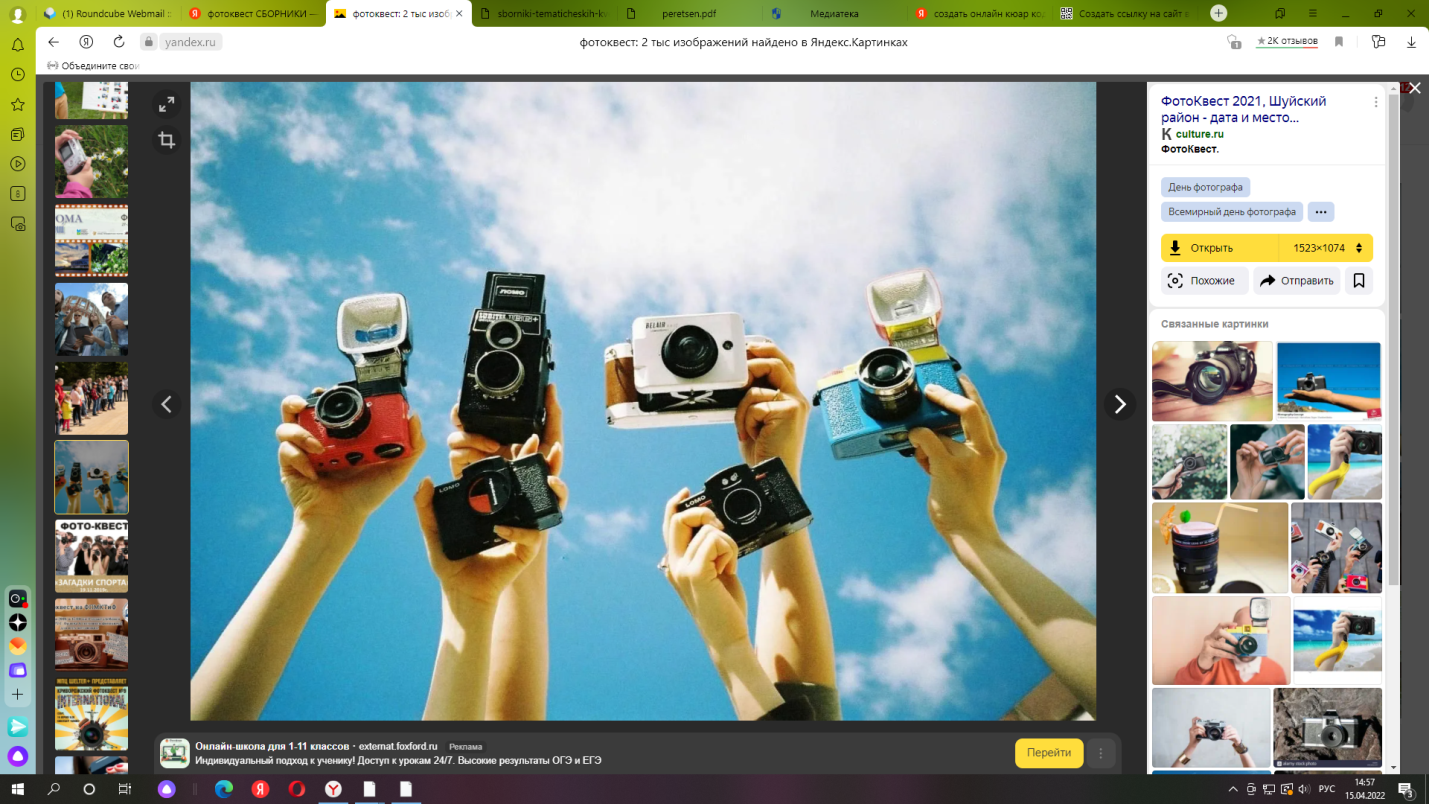 ГЕОКЕШИНГ – 
 приключенческая игра 
с элементами туризма 
и краеведения
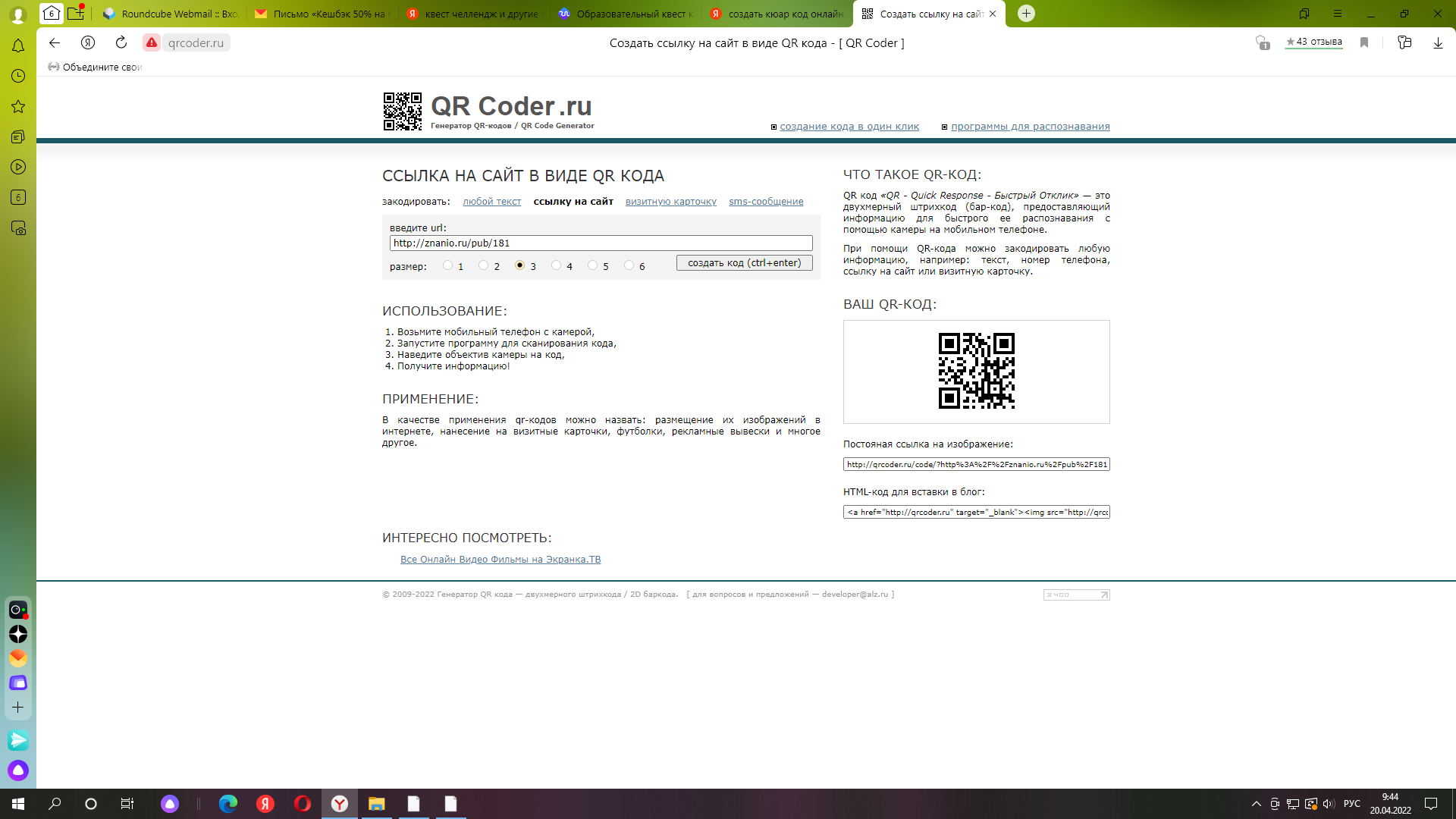 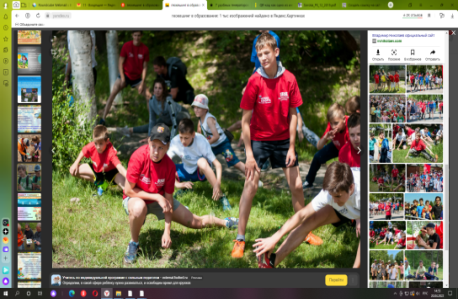 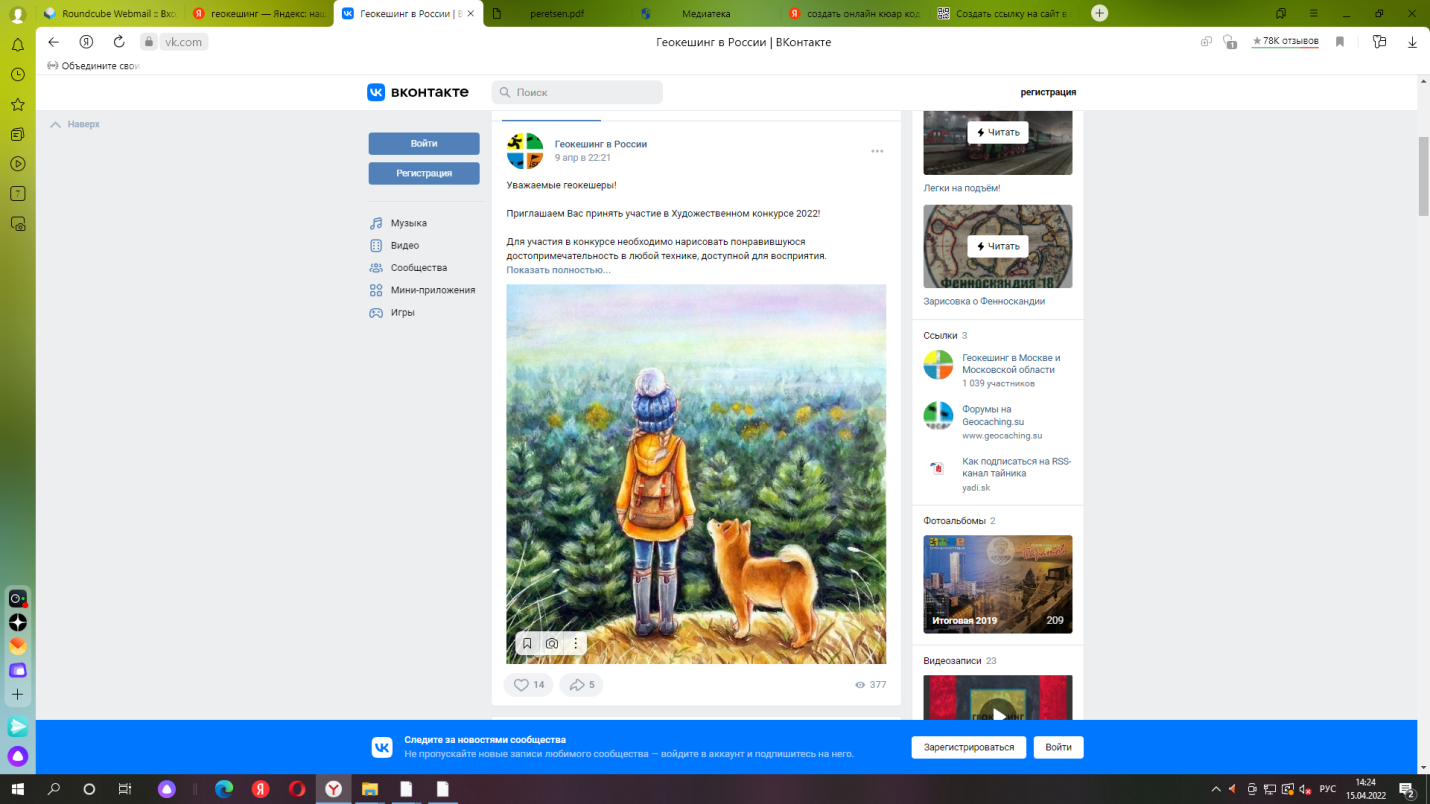 КВЕСТ –
игра с набором проблемных заданий
ЧЕЛЛЕНДЖ – 
 это своеобразный вызов, трудное или забавное задание, которое заставляет мыслить нестандартно и выйти за привычные рамки
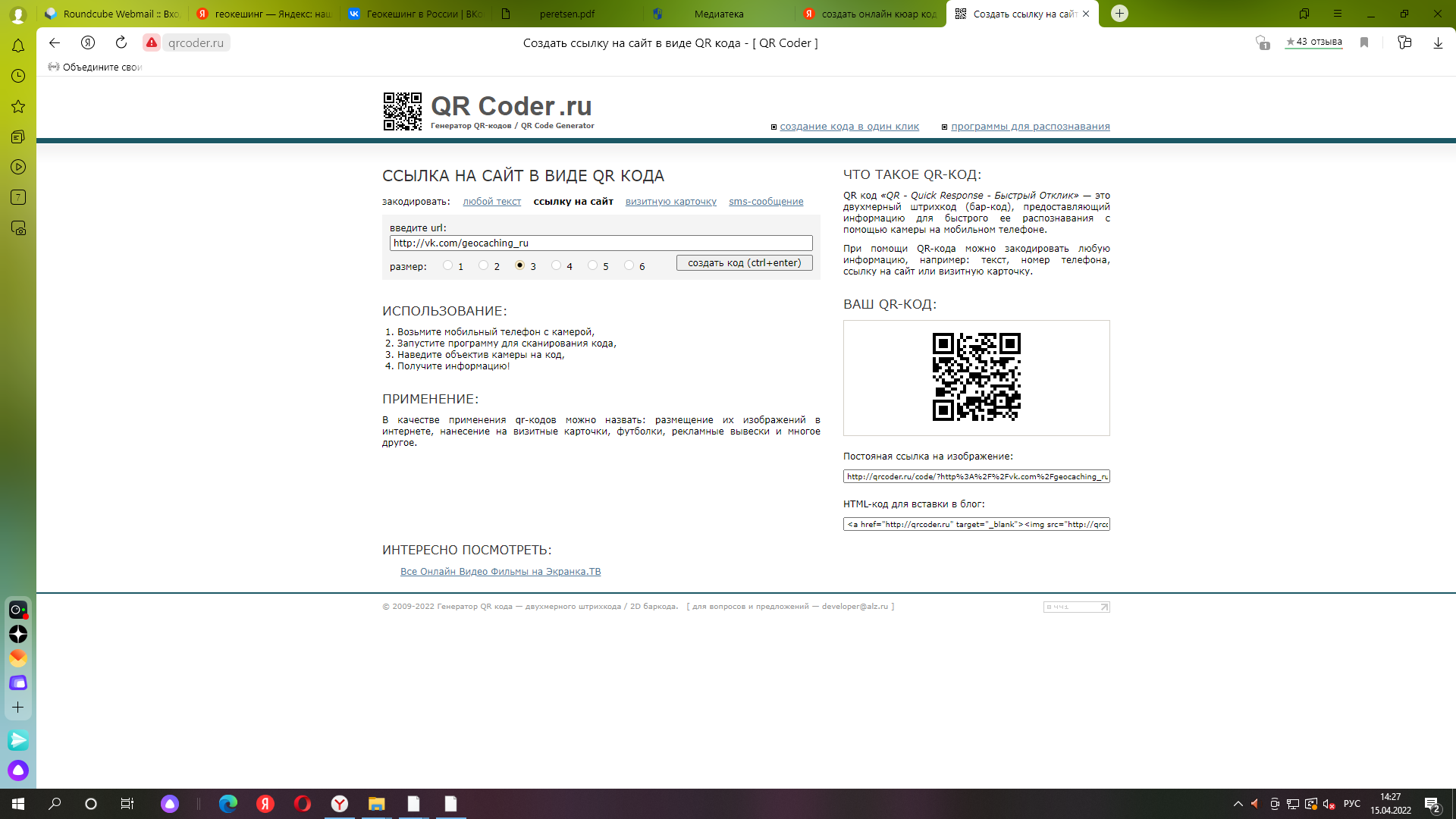 WEB-КВЕСТ, ФОТО-ВИДЕО-КВЕСТ, КВЕСТ-ПЕРФОМАНС
Ч
Е
Л
Л
Е
Н
Д
Ж
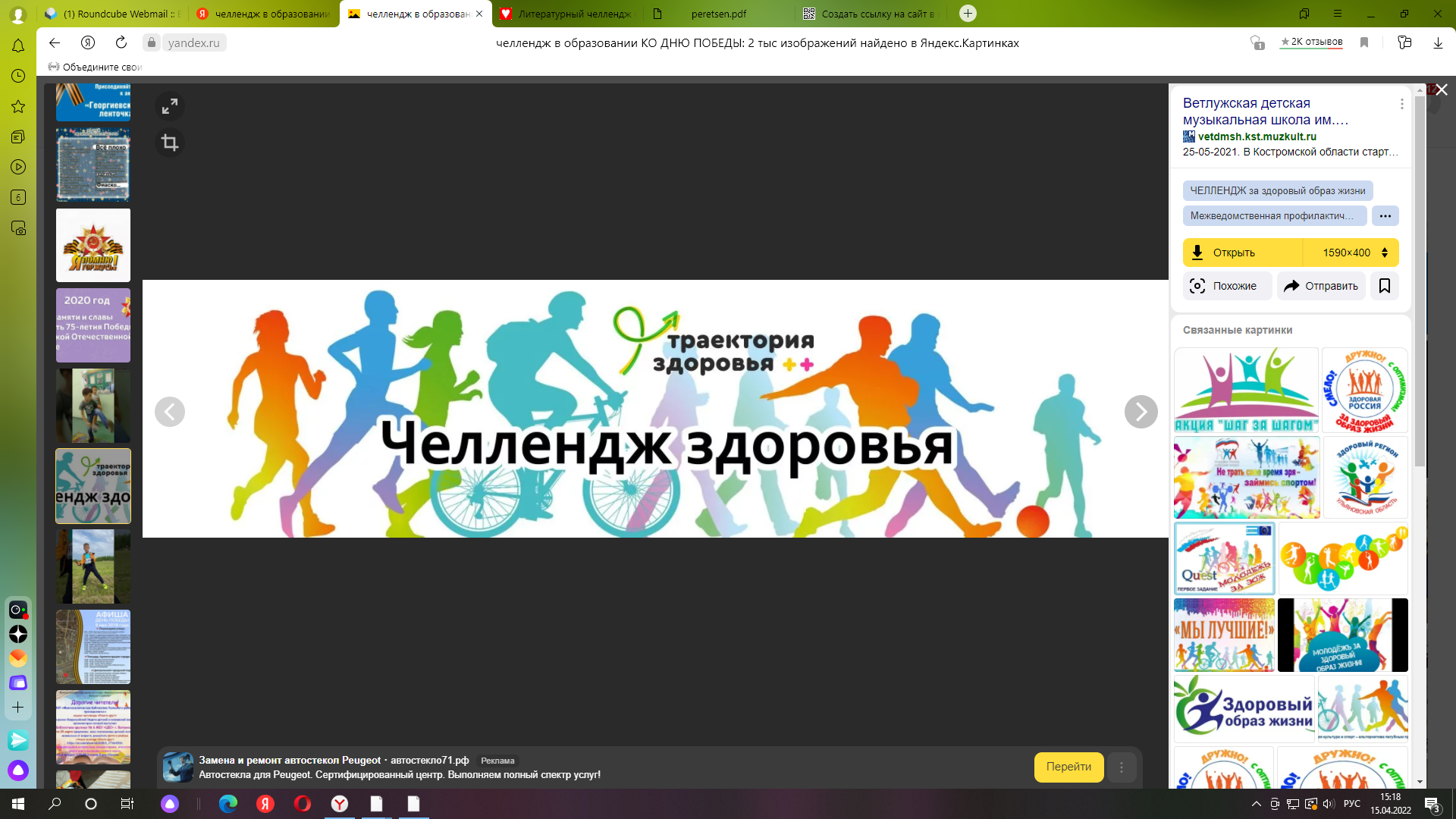 ИГРОВОЙ
СПОРТИВНЫЙ
ЛИТЕРАТУРНЫЙ
ФОТО/ВИДЕО
НАУЧНЫЙ
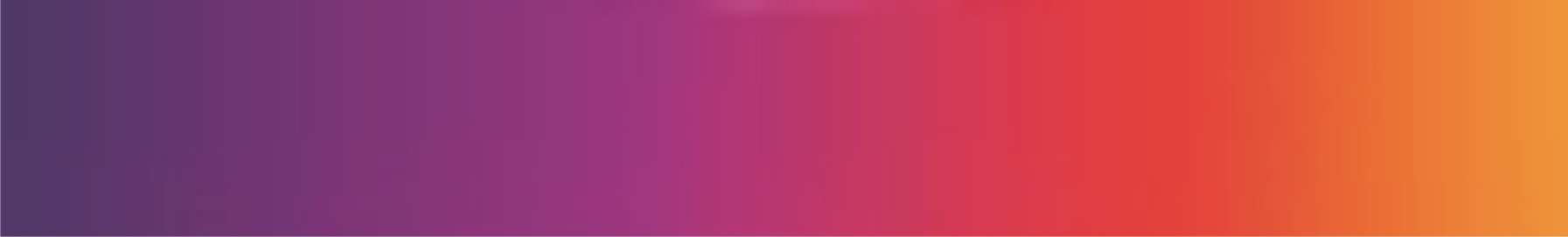 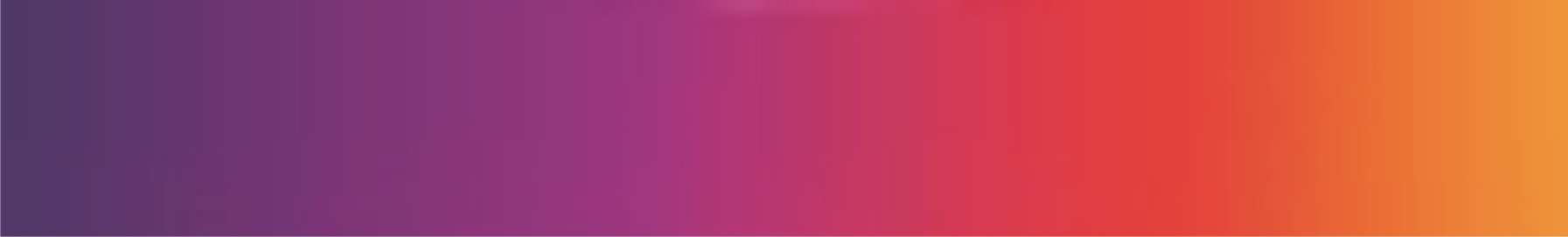 ТЕХНОЛОГИИ ВИЗУАЛИЗАЦИИ ИНФОРМАЦИИ
Т
А
Й
М
Л
А
Й
Н
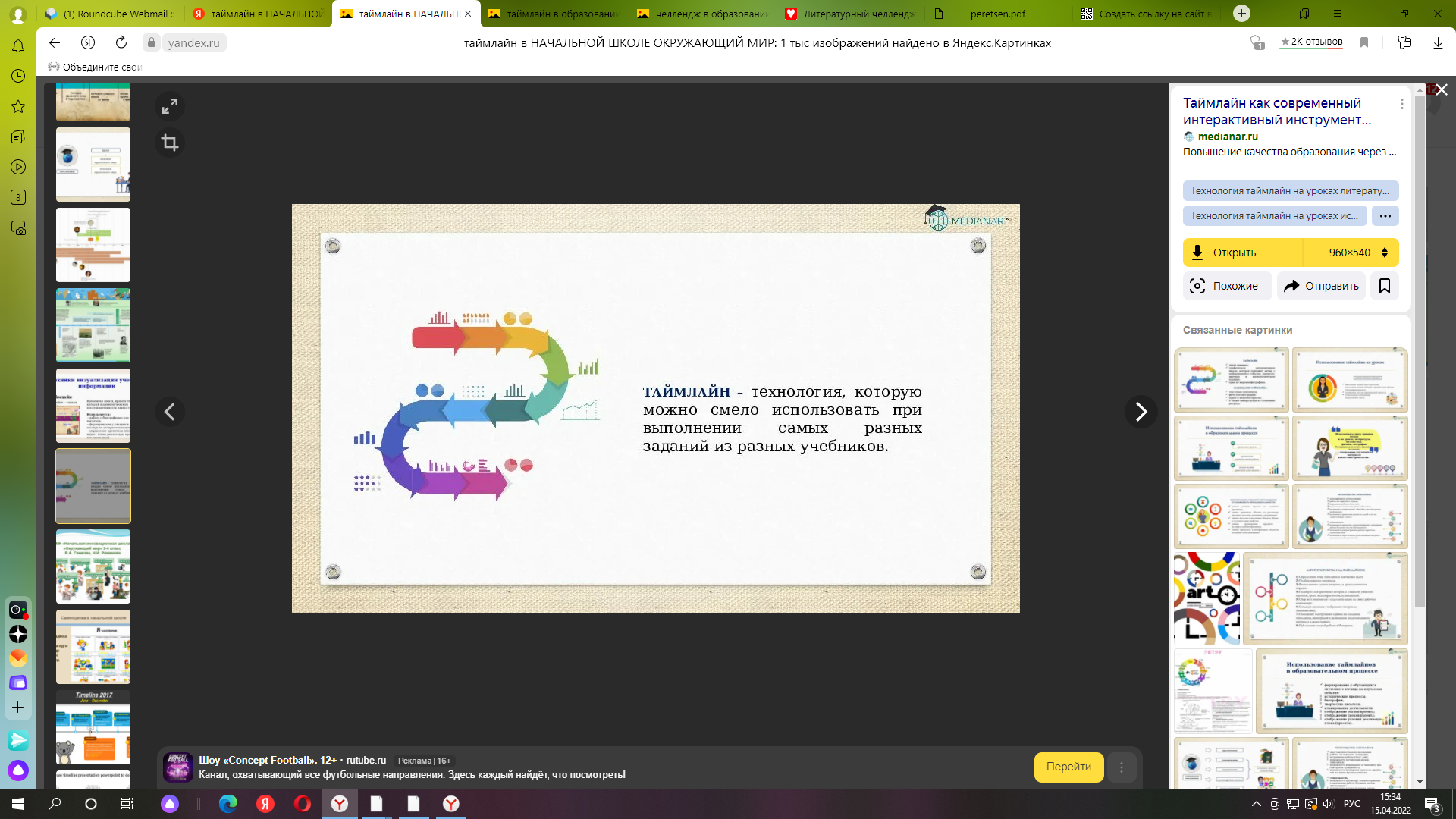 С
К
Р
А
Й
Б
И
Н
Г
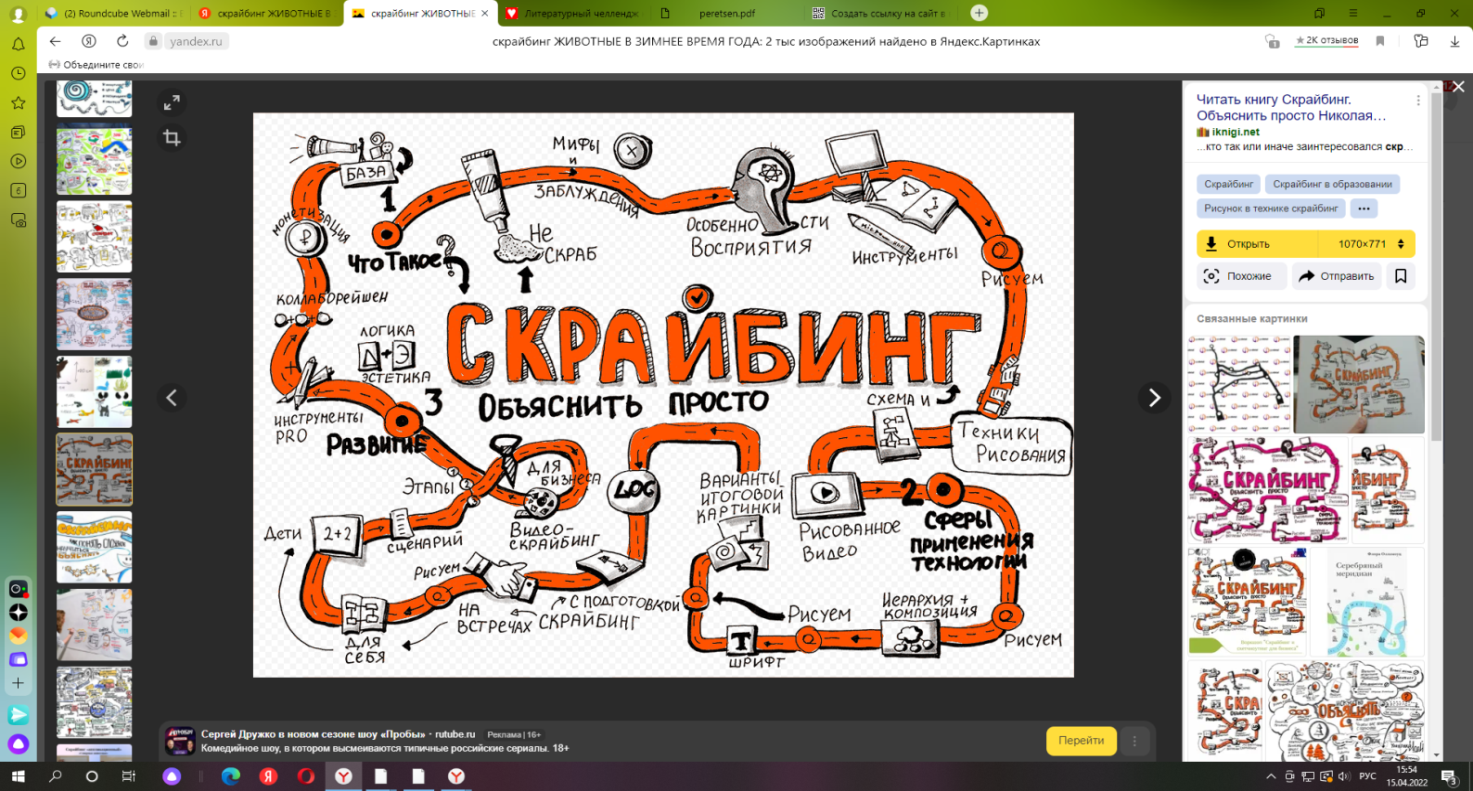 Таймлайн - (от англ. timeline – букв. «линия времени») – это временная шкала, прямой отрезок, на который в хронологической последовательности наносятся события.
Скрайбинг (от английского «scribe» – набрасывать эскизы или рисунки) – это визуализация информации при помощи графических символов, просто и понятно отображающих ее содержание и внутренние связи.
QR


К
О
Д
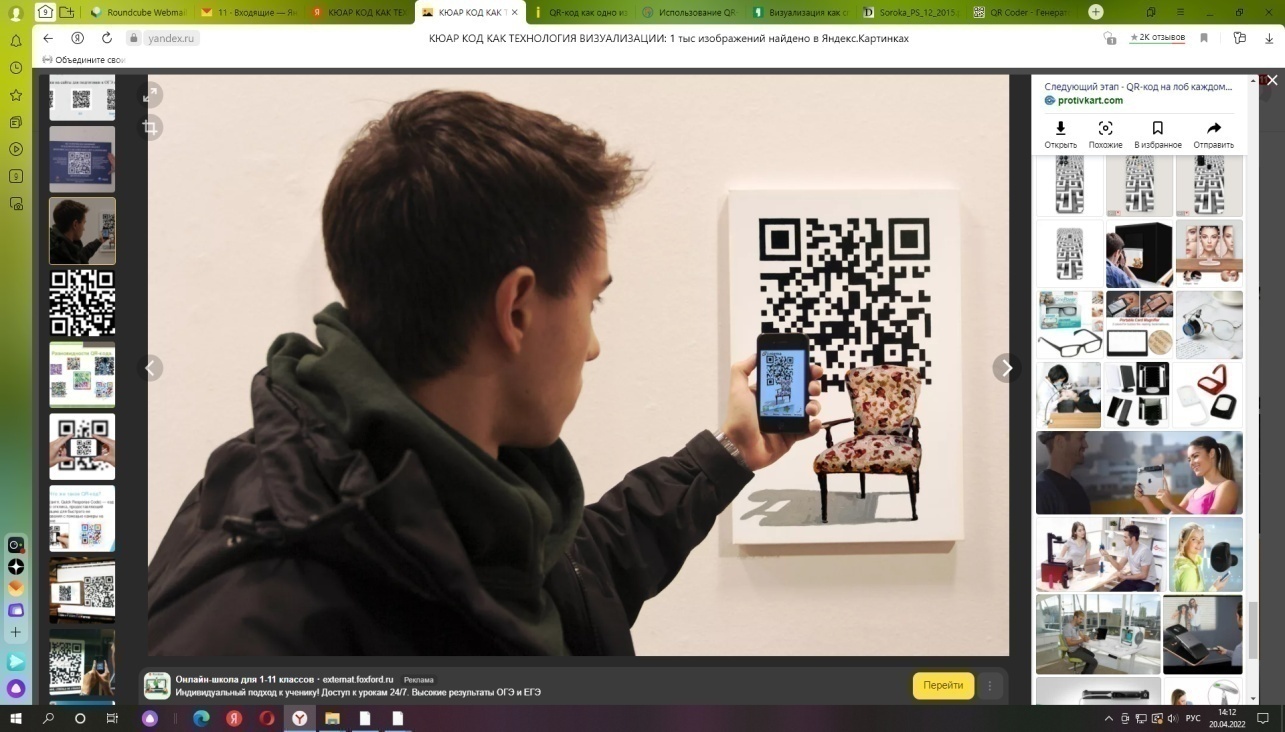 ИНТЕЛЛЕКТ-КАРТА
Интеллект-карта – это графический способ представить идеи, взгляды, подходы, информацию в виде карты, состоящей из ключевых и вторичных тем.
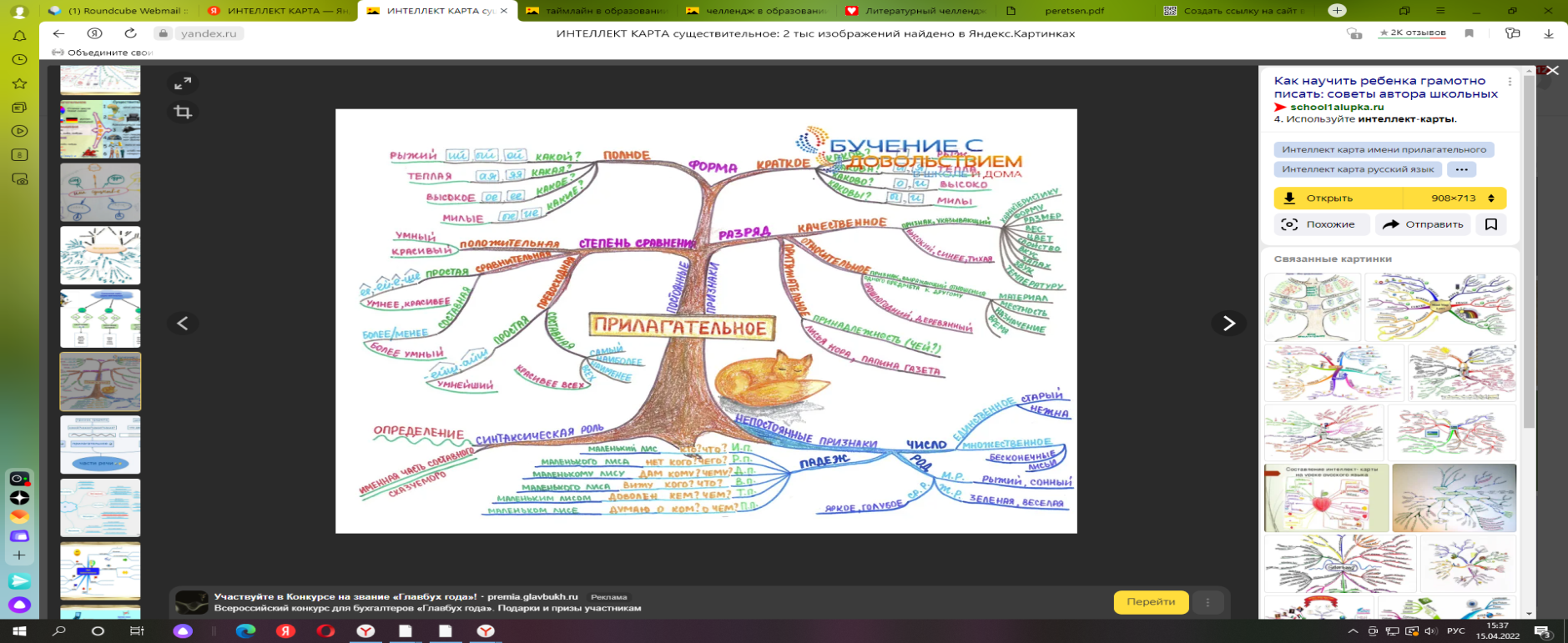 QR-код — это двухмерный штрих-код, который состоит из черных и белых пикселей и позволяет кодировать до нескольких сотен символов.
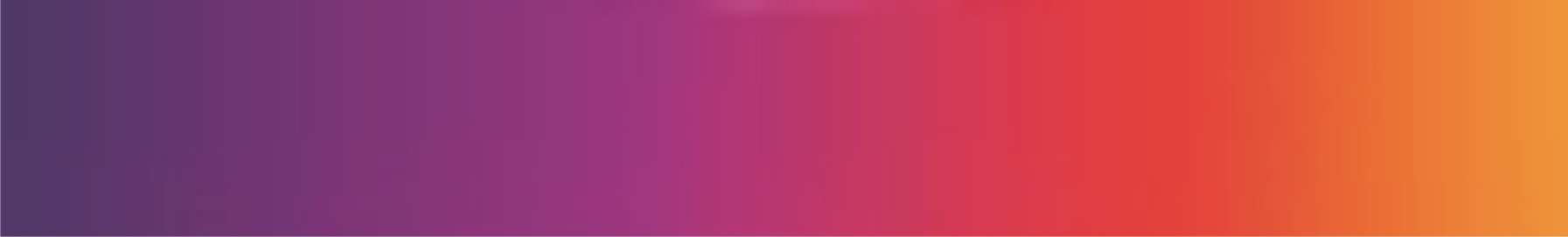 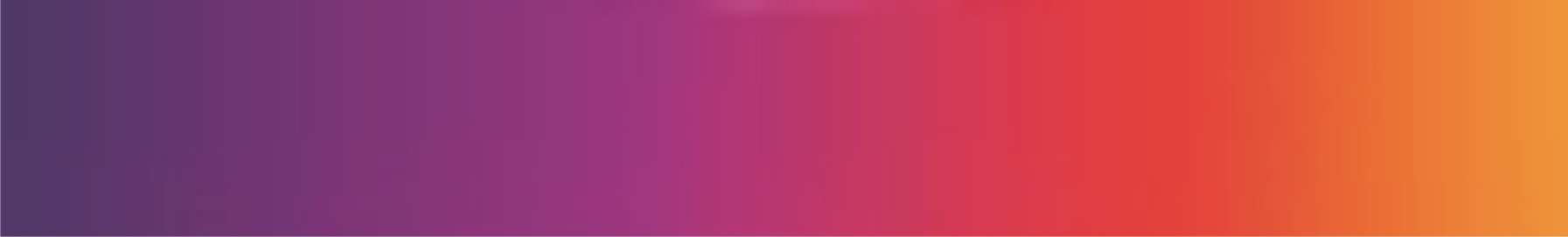 ТЕХНОЛОГИИ ВИЗУАЛИЗАЦИИ ИНФОРМАЦИИ
ИНФОГРАФИКА
КРОССЕНС
СКЕТЧНОУТИНГ
ОБЛАКО СЛОВ
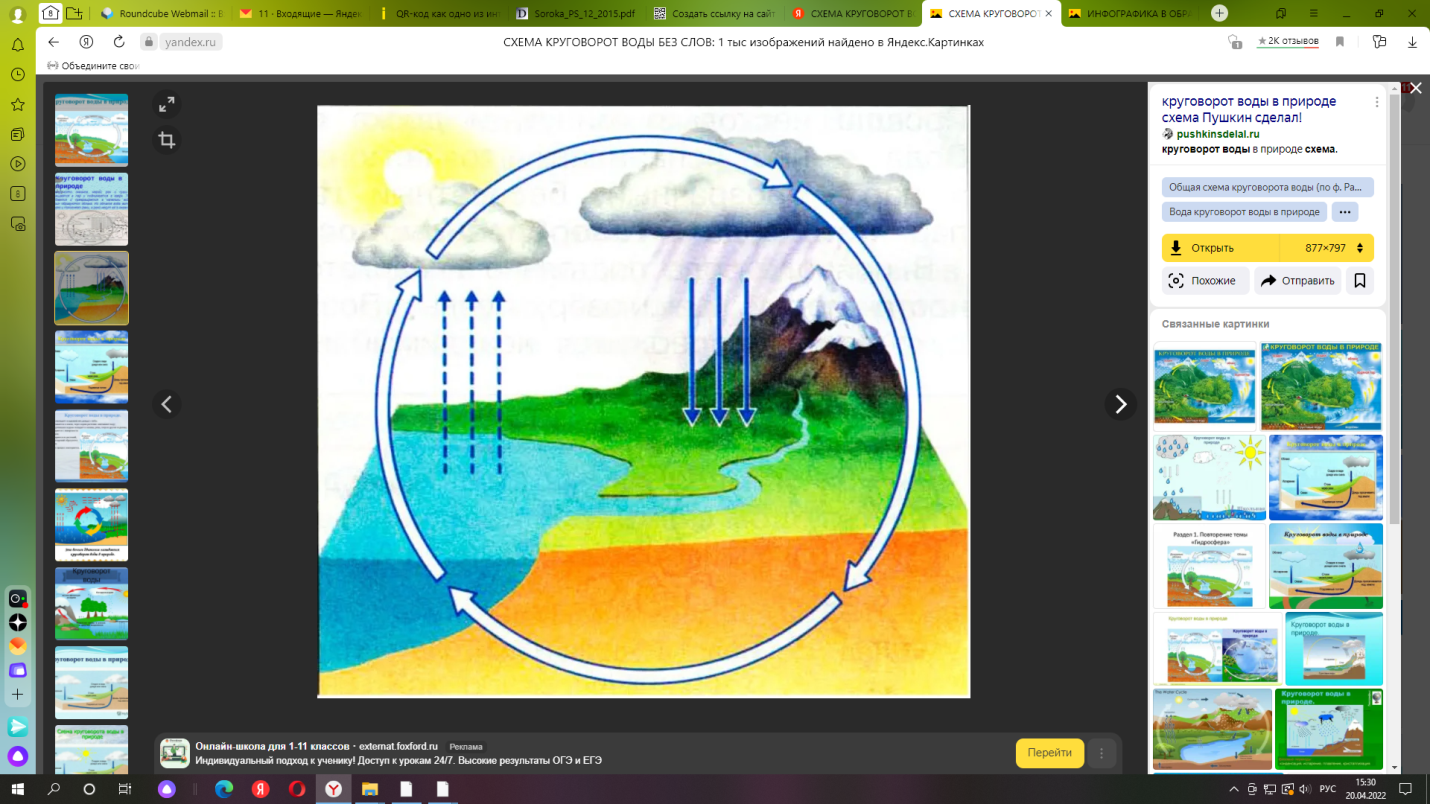 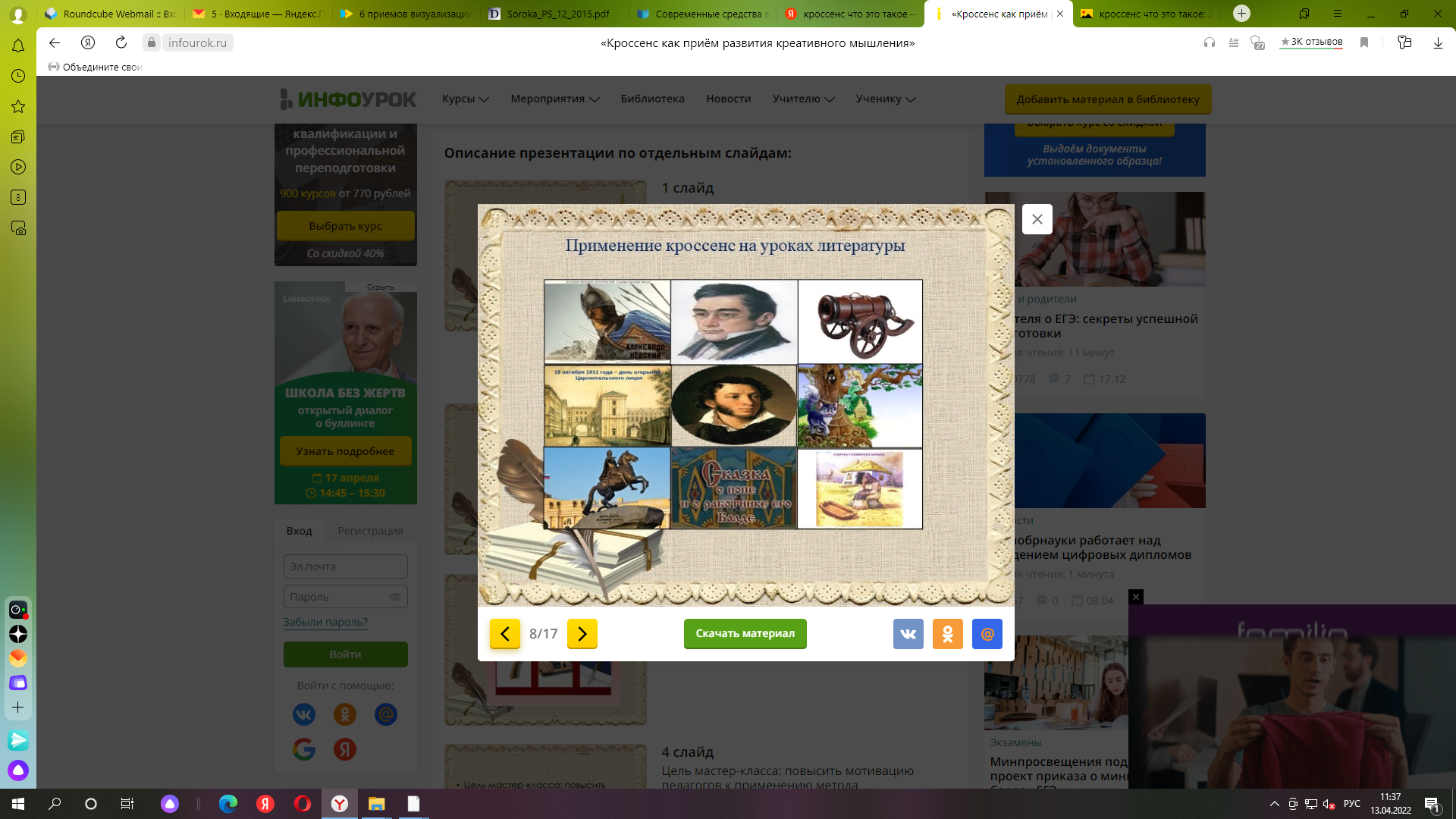 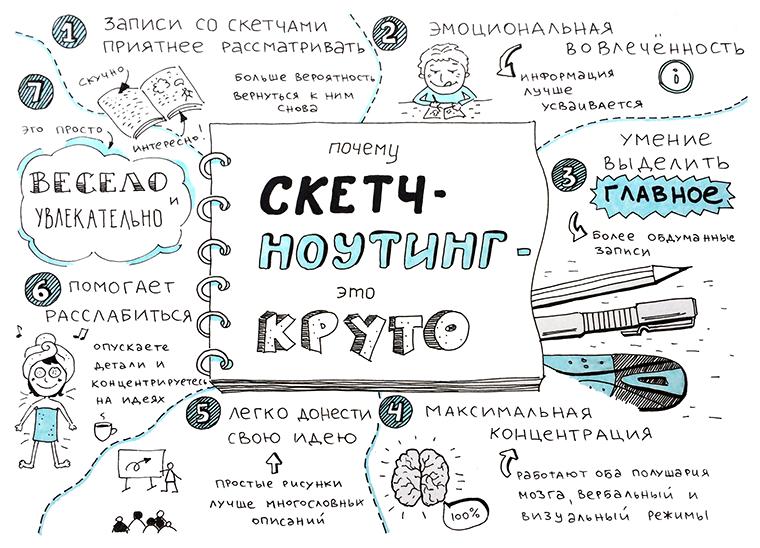 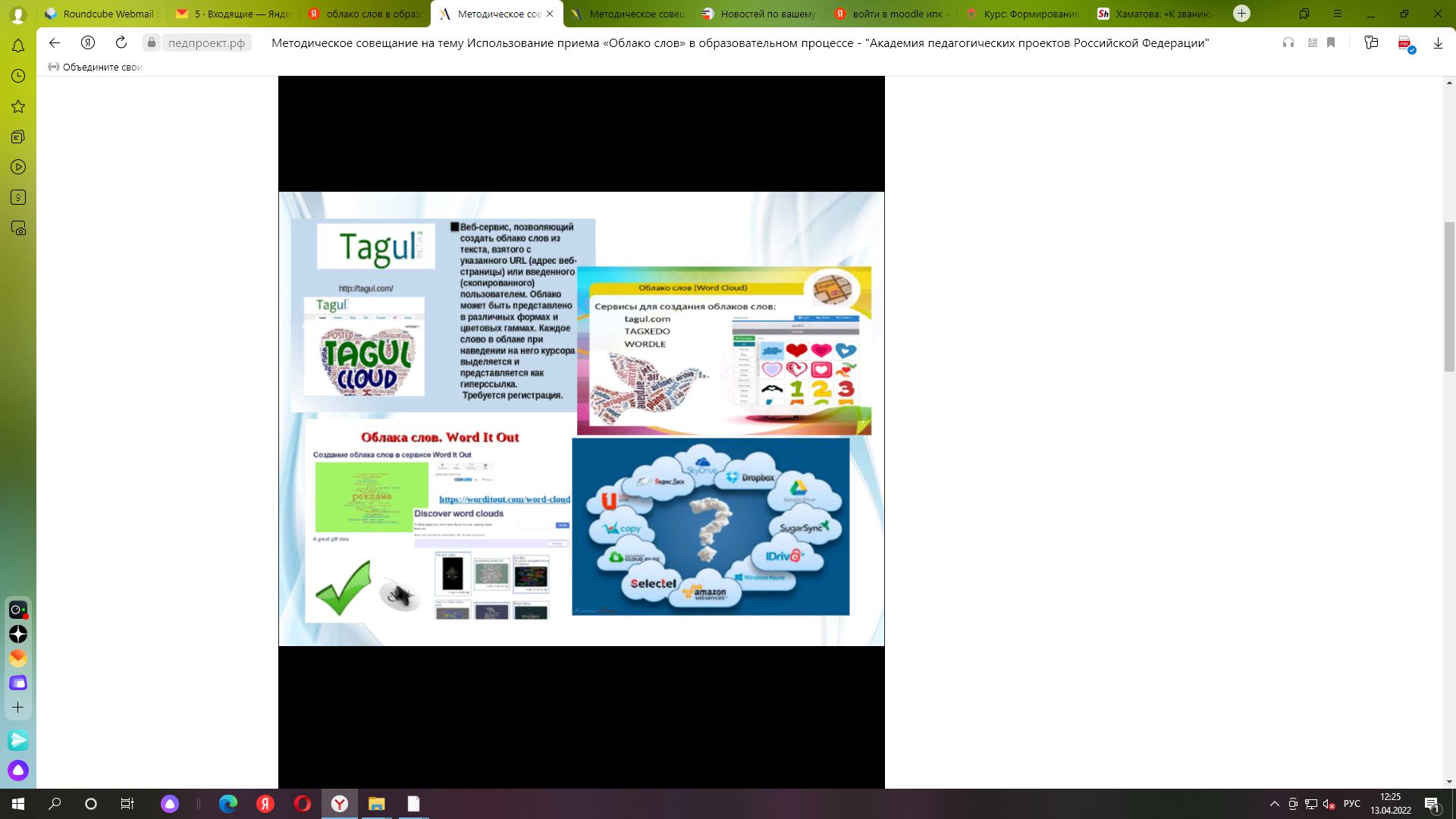 Графический способ подачи информации, данных и знаний, целью которого является быстро и чётко преподносить сложную информацию
Ассоциативная головоломка, представляющая собой таблицу 3×3 из девяти картинок
Иллюстрированные заметки с персонажами, цитатами, и другими элементами, которые помогают структурировать, запомнить и осмыслить информацию
Визуальное представление списка категорий или тегов, также называемых метками, ярлыками, ключевыми словами
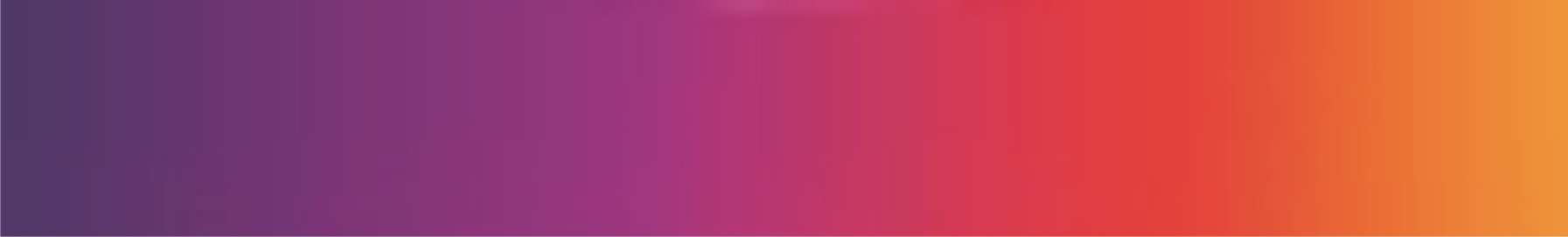 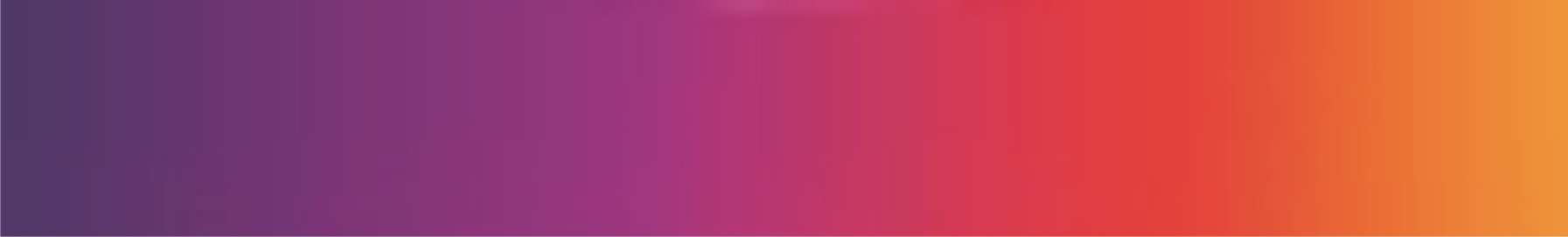 Если мы будем сегодня учить детей так, как учили вчера, мы украдём у них завтра…

Джон Дьюи
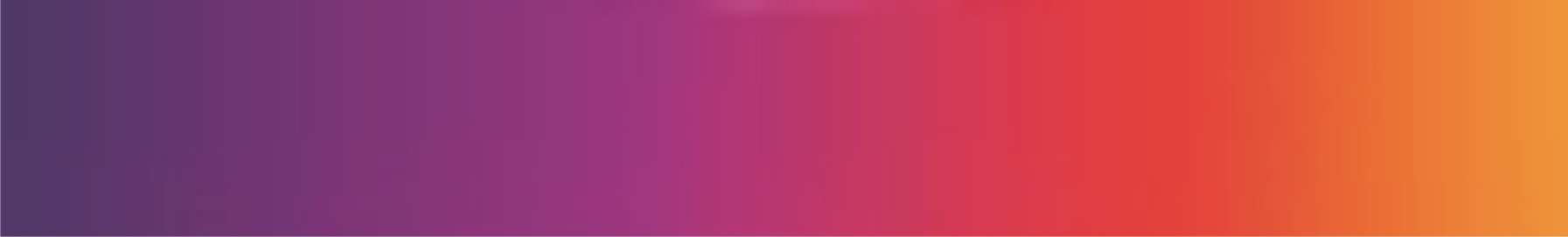